Министерство образования РМ
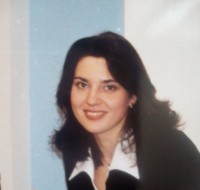 Портфолио
Никишовой Елены Максимовны
Учителя-логопеда 
МДОУ «Детский сад № 79 комбинированного вида»
 г. о. Саранск
Профессиональное образование: высшее, «Мордовский государственный педагогический институт им. М. Е. Евсевьева» факультет коррекционной педагогики.
Специальность: «Олигофренопедагогика» с дополнительной специальностью «Логопедия»
Квалификация: «Олигофренопедагог,  логопед»
Диплом: № АВС 0079704
Дата выдачи: 26.06.1997 г.
Общий трудовой стаж: 24 года
Стаж педагогической работы: 24 года
В данном учреждении: 5 лет
Занимаемая должность: учитель-логопед
Квалификационная категория: высшая, (приказ МО РМ от 30.09.2016 г. №973)
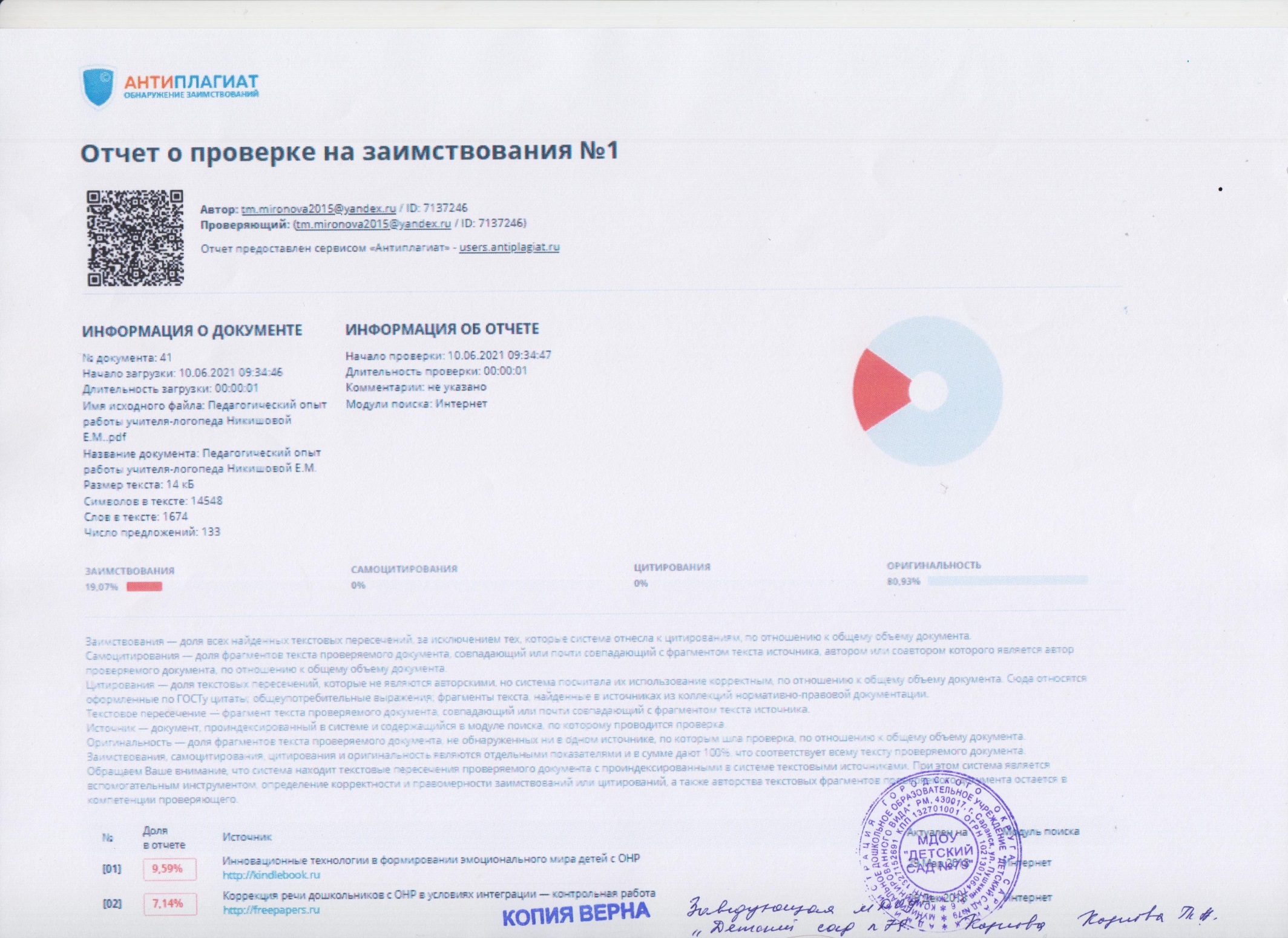 Представление 
инновационного
педагогического опыта

https://upload2.schoolrm.ru/iblock/e9f/e9f32f5c826d3bef997553325e9c4f63/Pedagogicheskiy-opyt-raboty-uchitelya_logopeda-Nikishovoy-E.M..pdf
1. Соответствие данных первичного обследования и диагноза перспективному плану индивидуальной или групповой коррекции
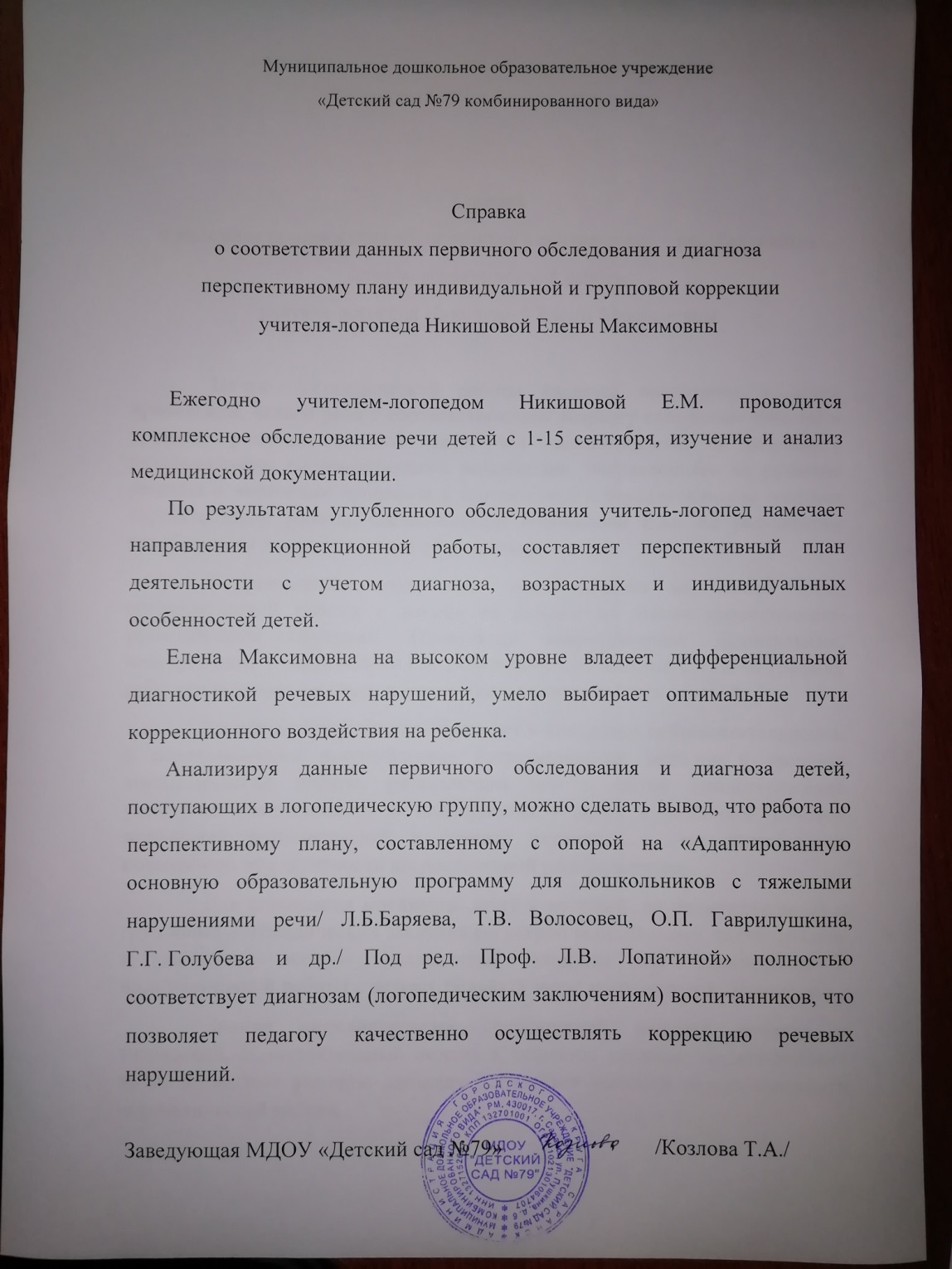 2. Динамика продвижения воспитанников в соответствии с перспективным планом коррекционной работы
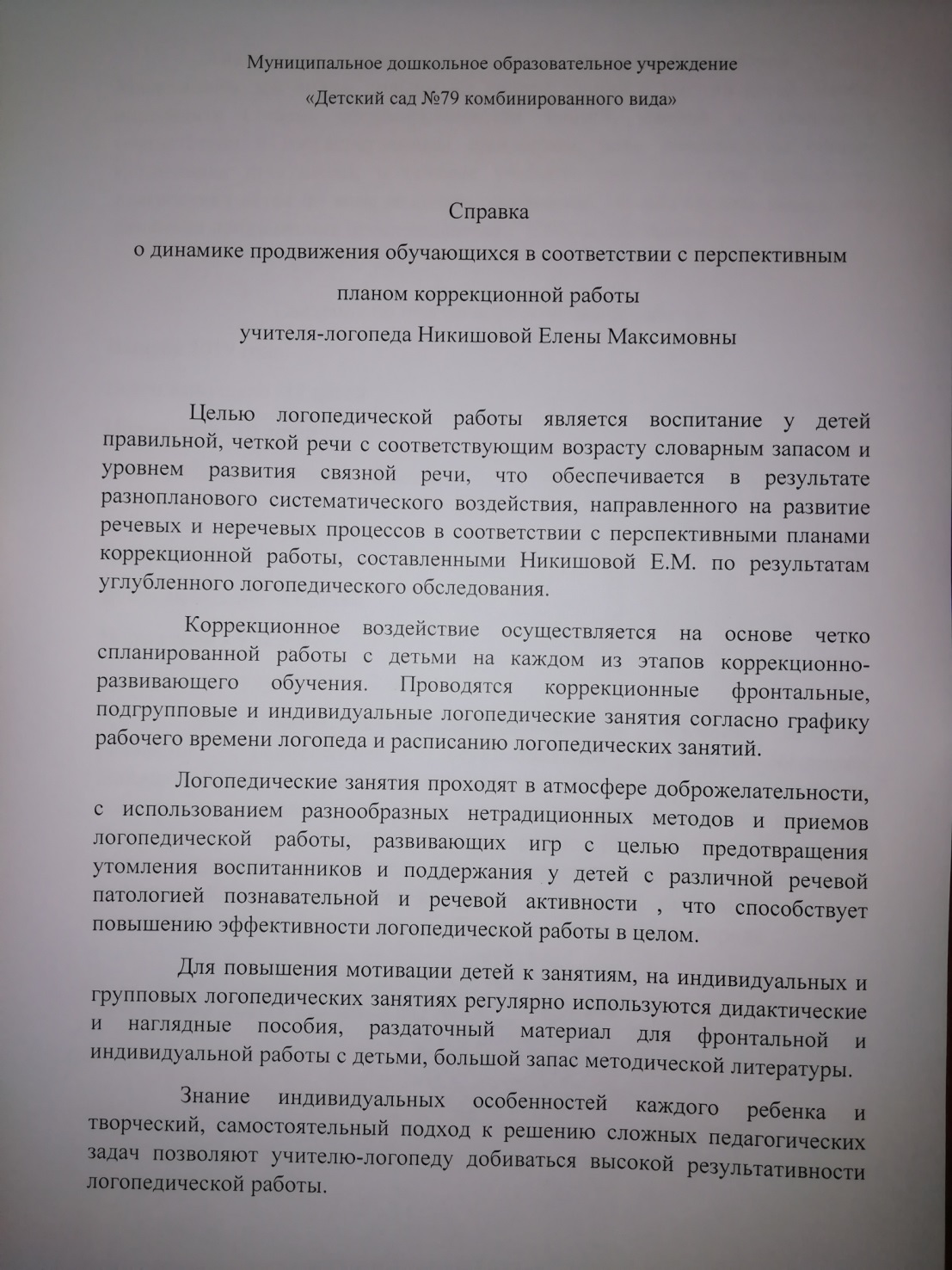 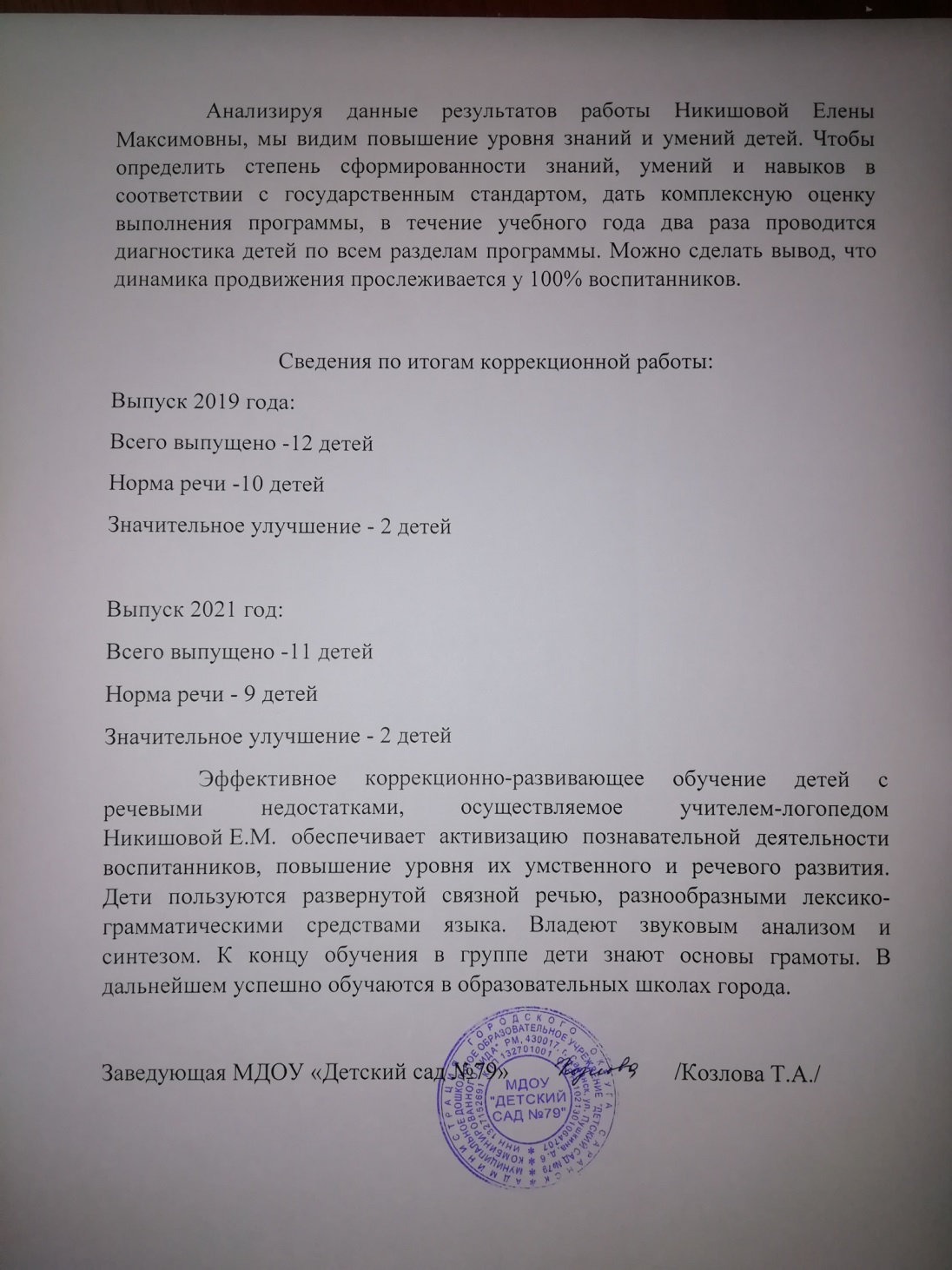 3. Взаимодействие с родителями
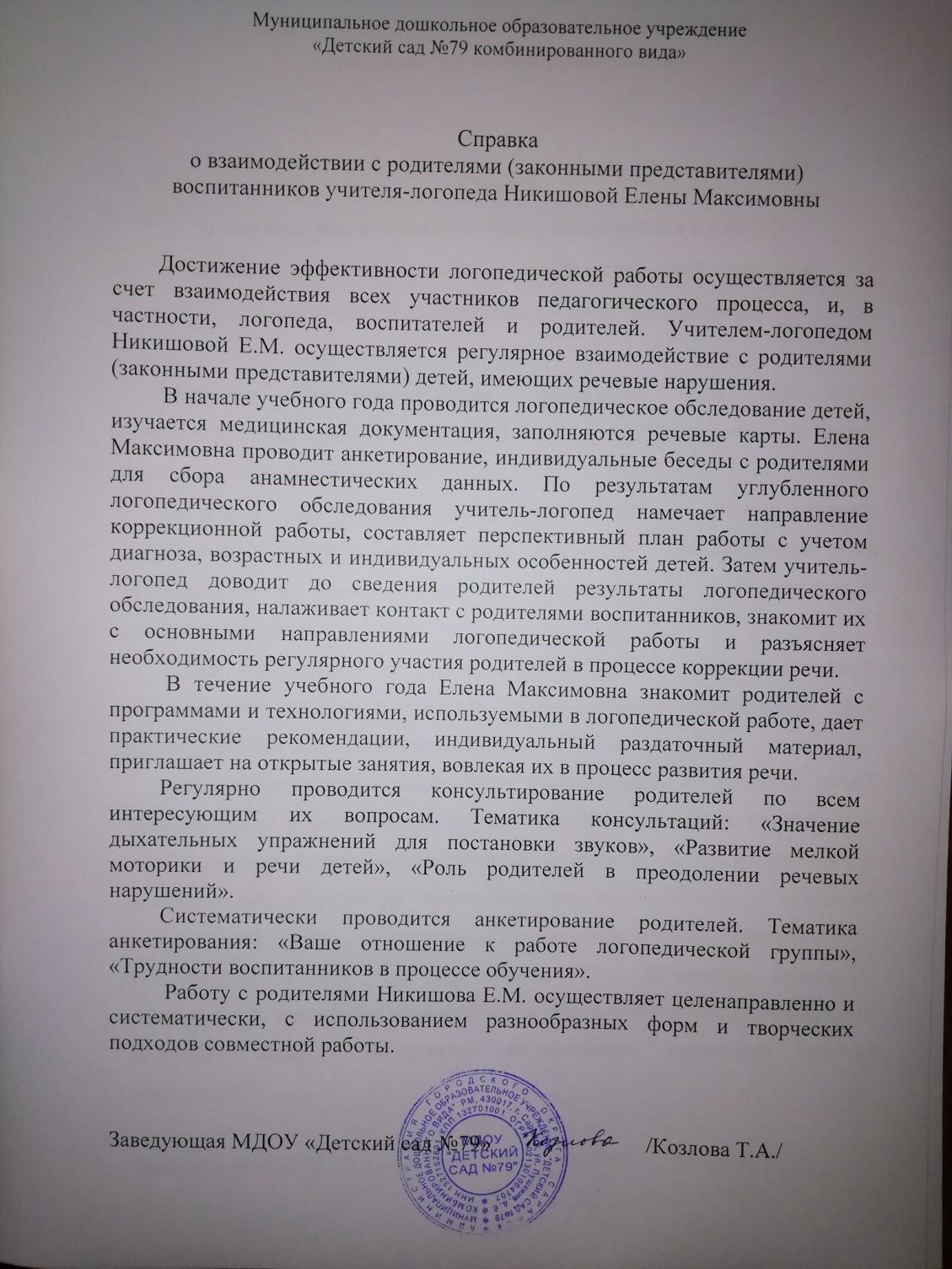 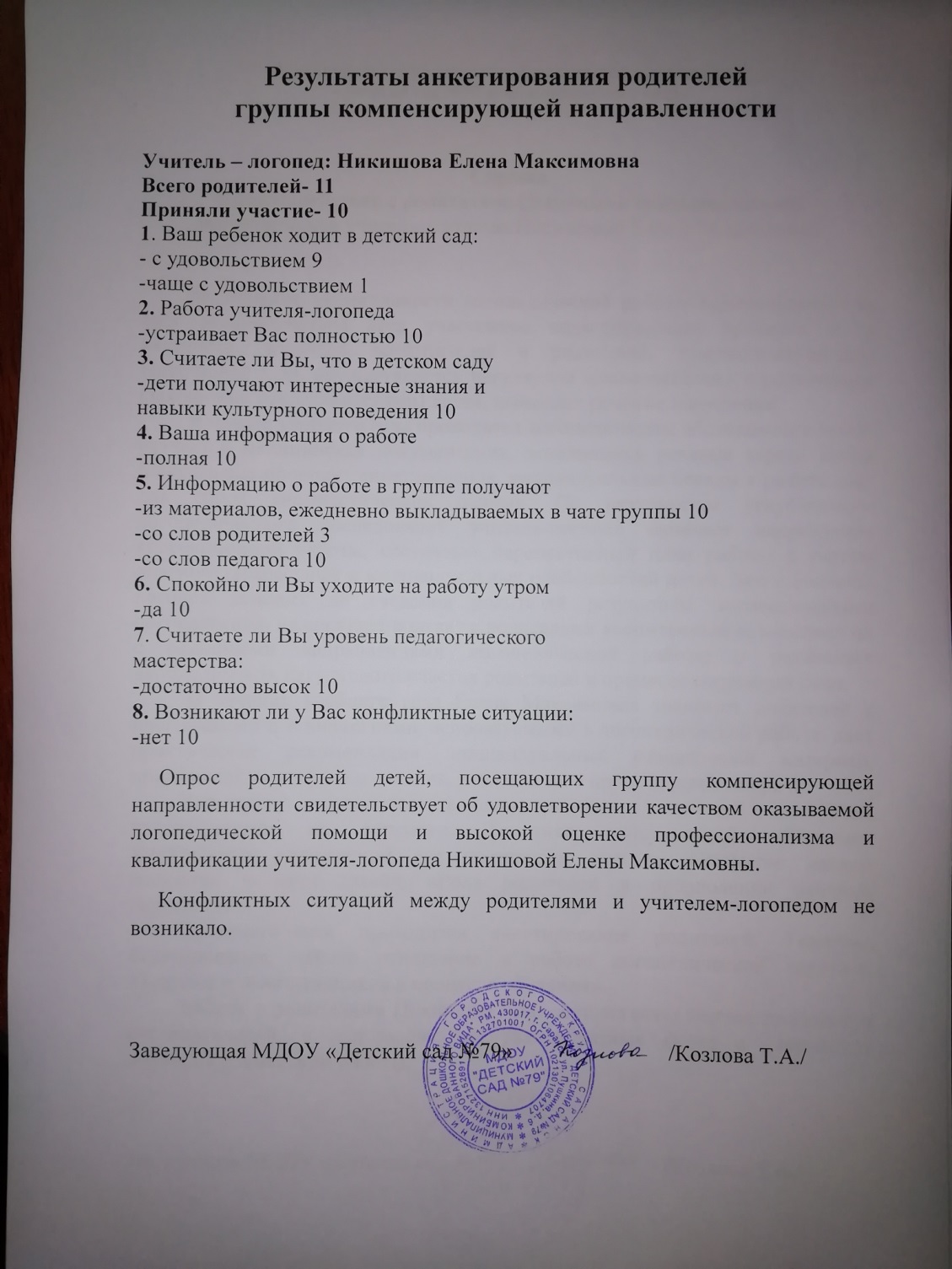 4. Результаты участия в инновационной (экспериментальной) деятельности
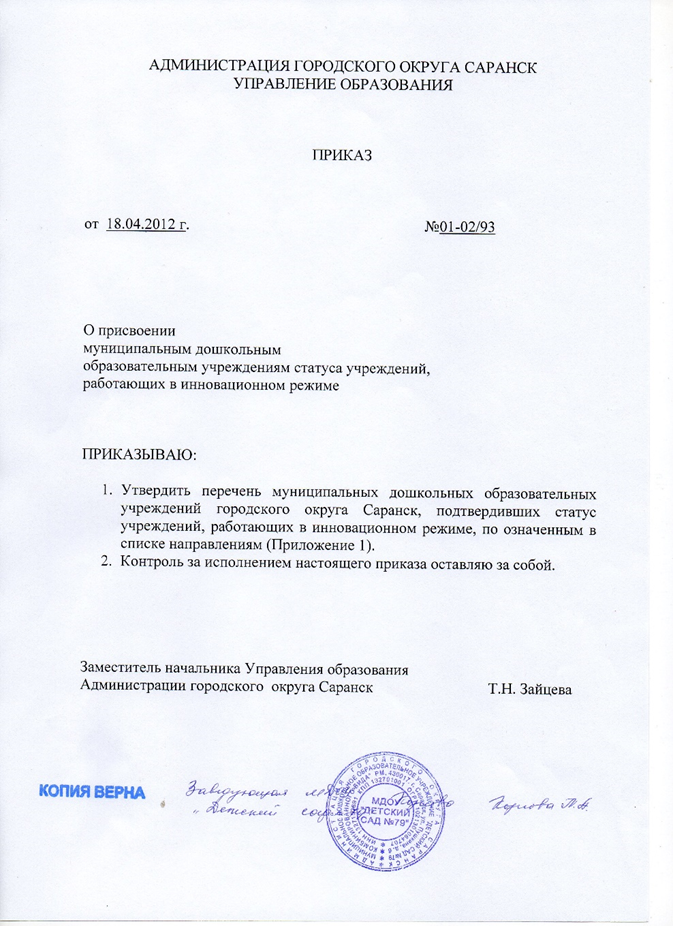 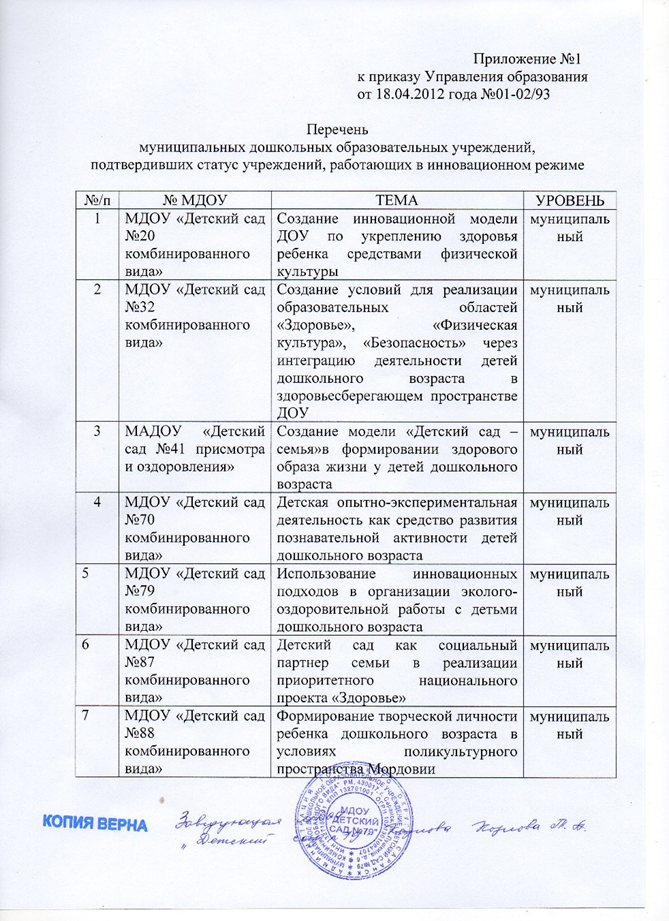 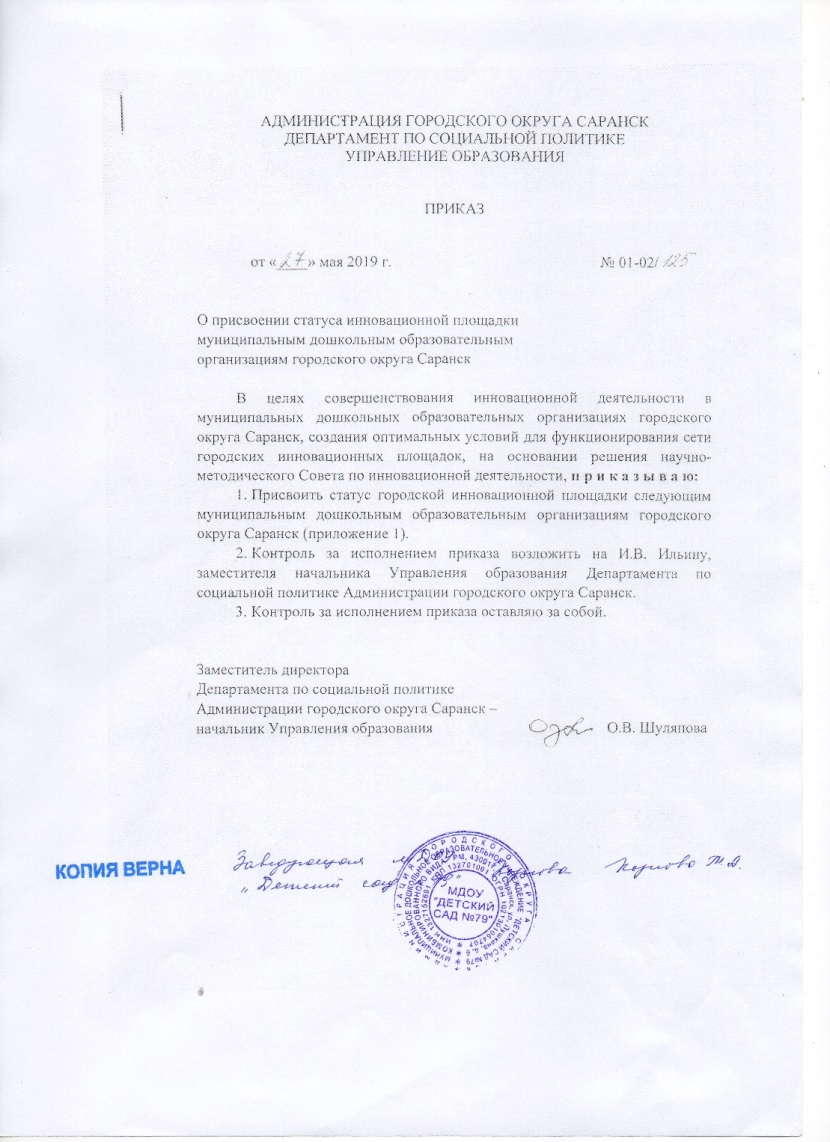 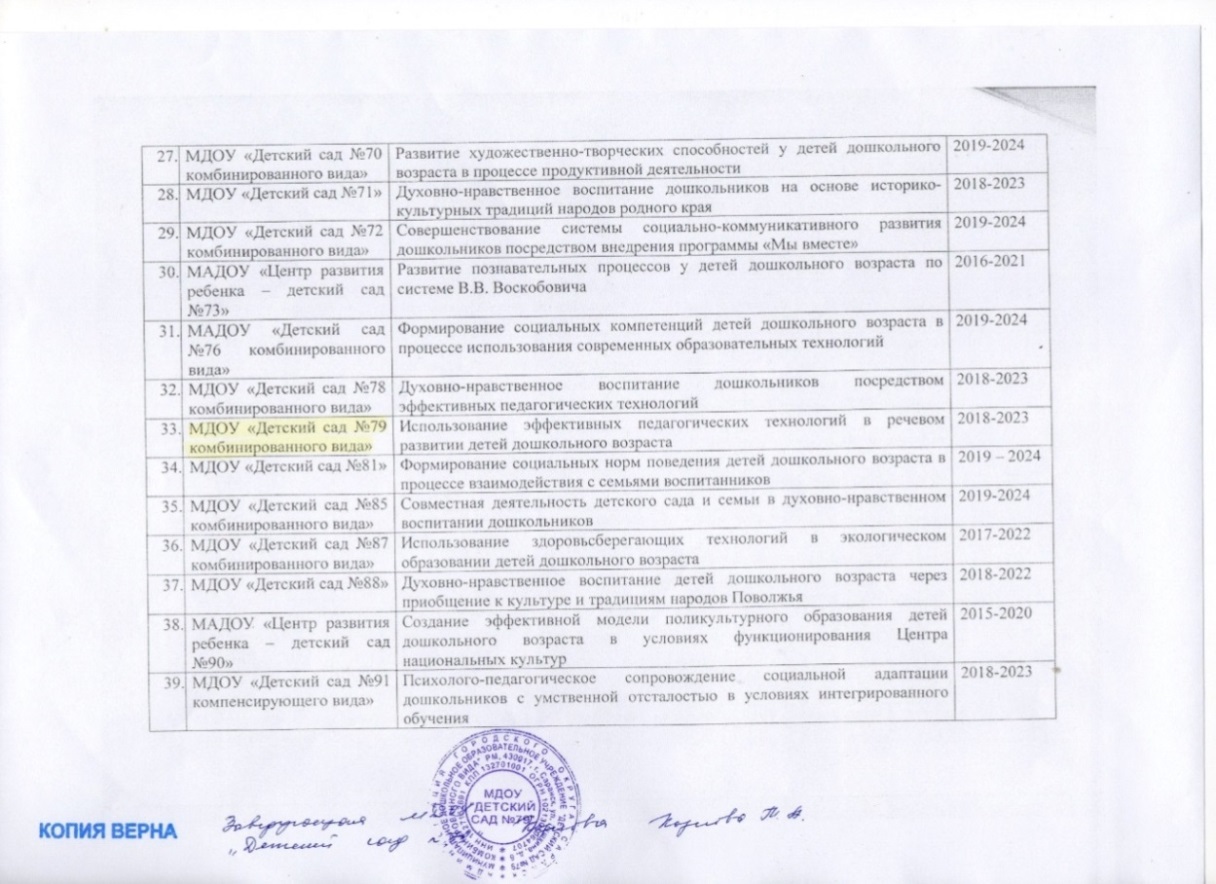 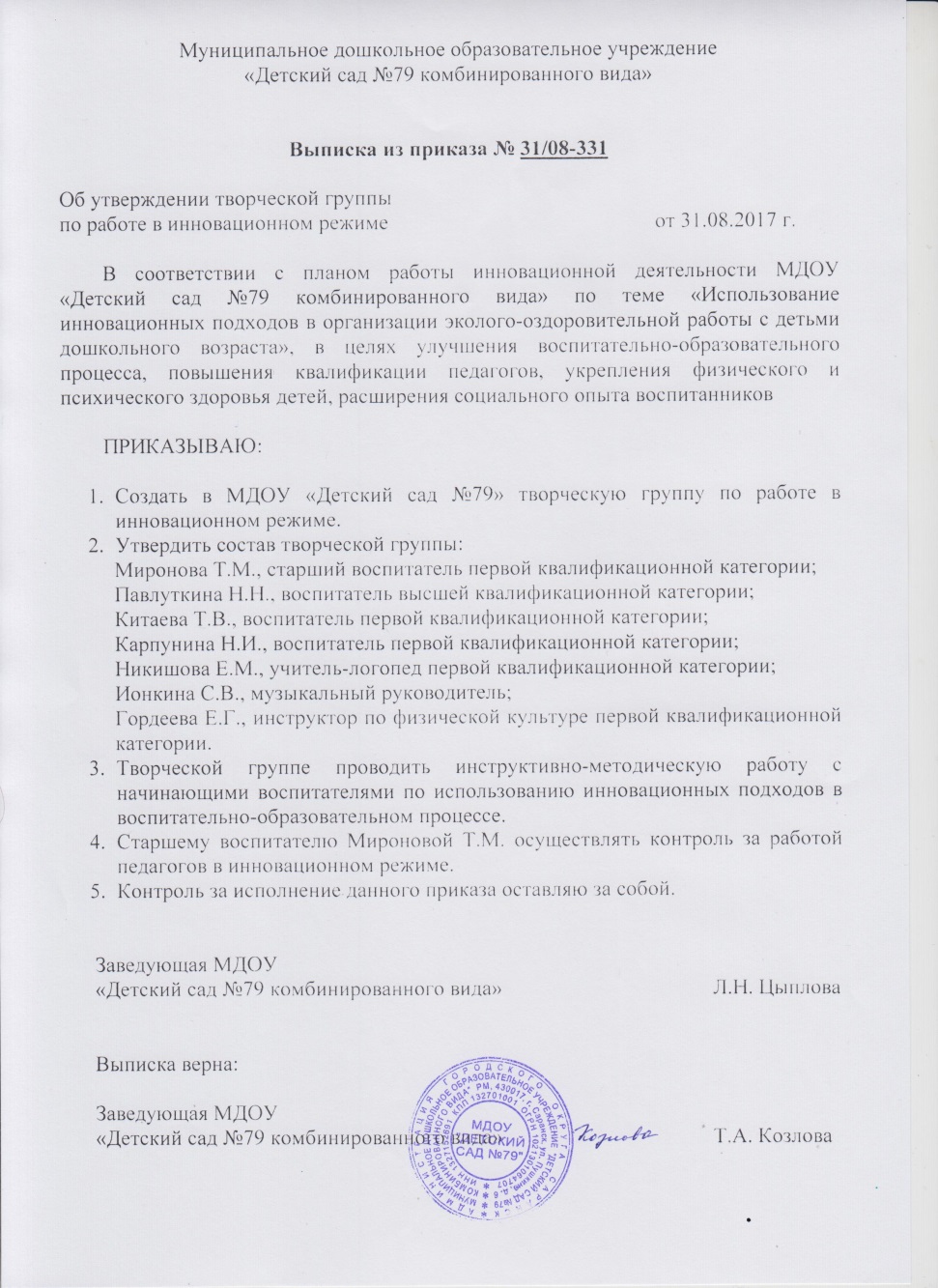 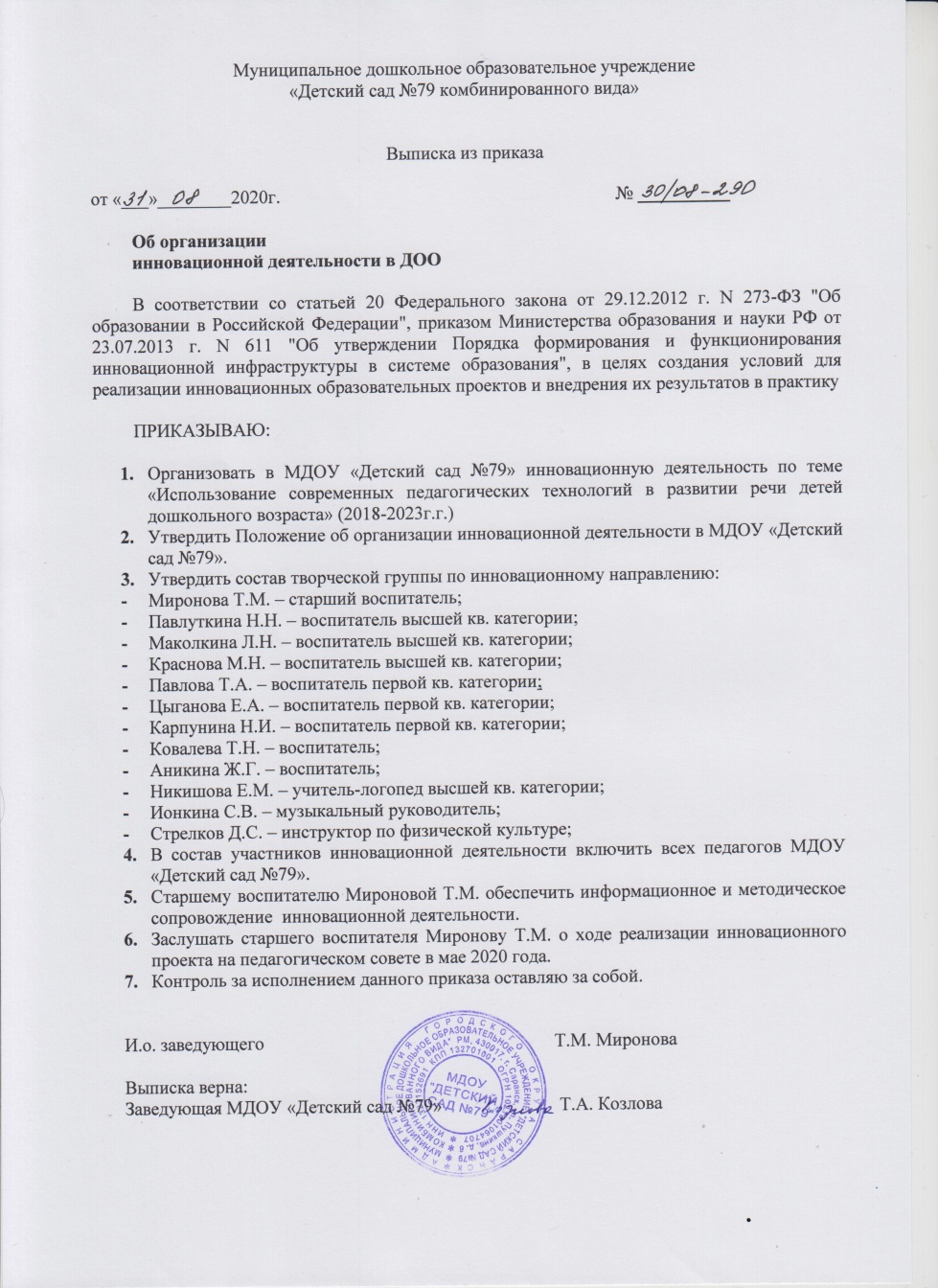 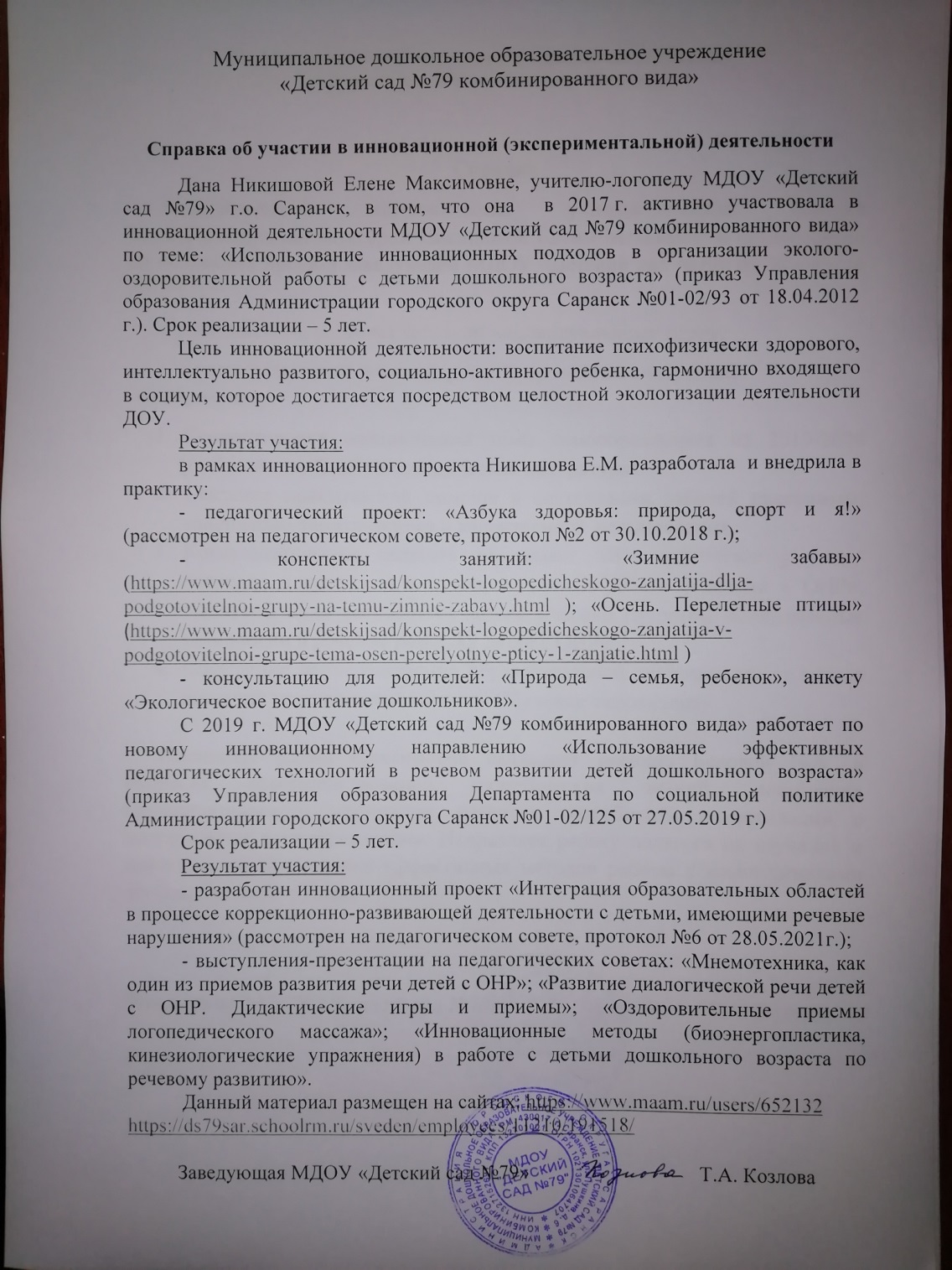 5. Участие детей в заочных олимпиадах, открытых конкурсах, конференциях, выставках, турнирах, соревнованиях
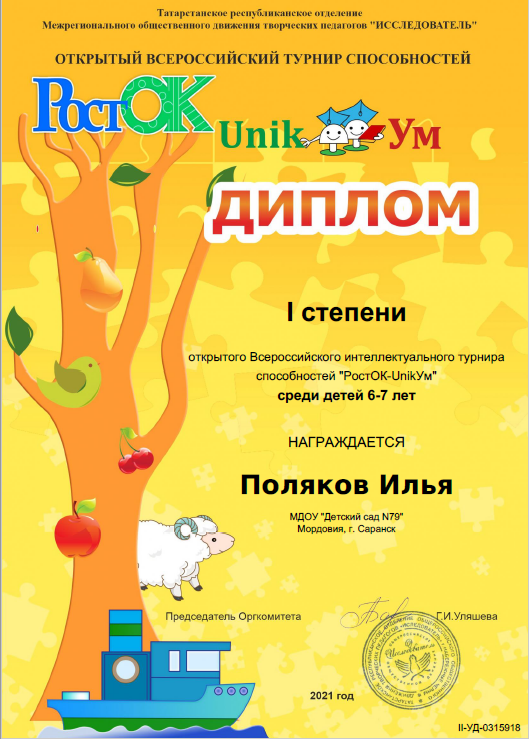 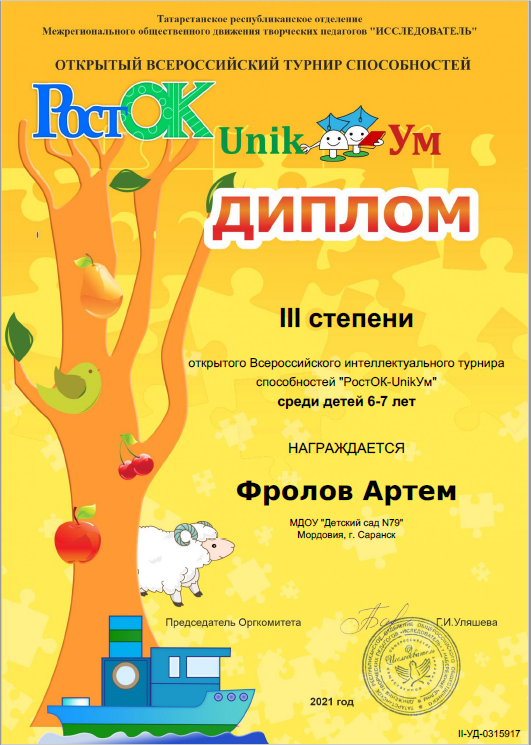 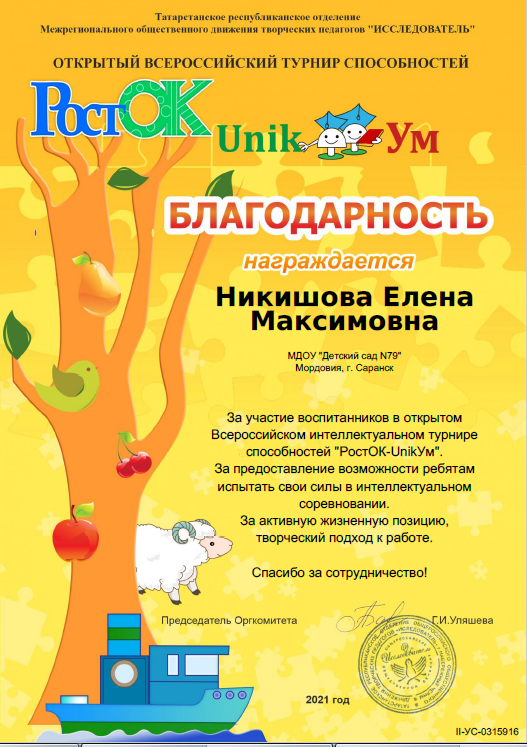 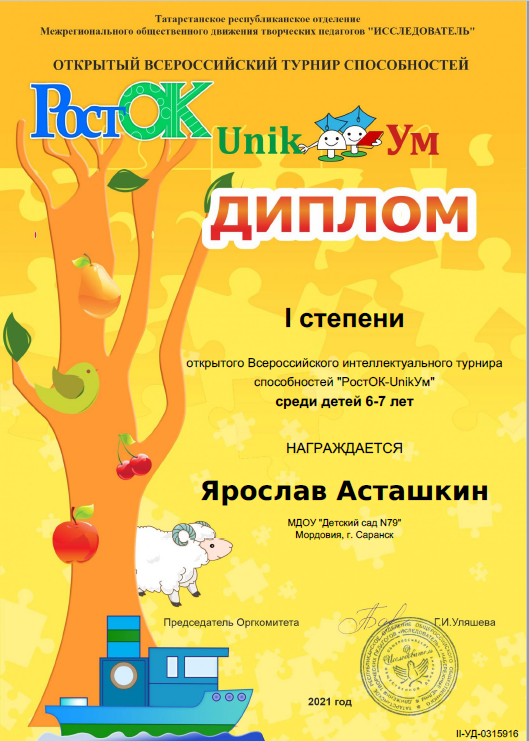 5. Наличие публикаций
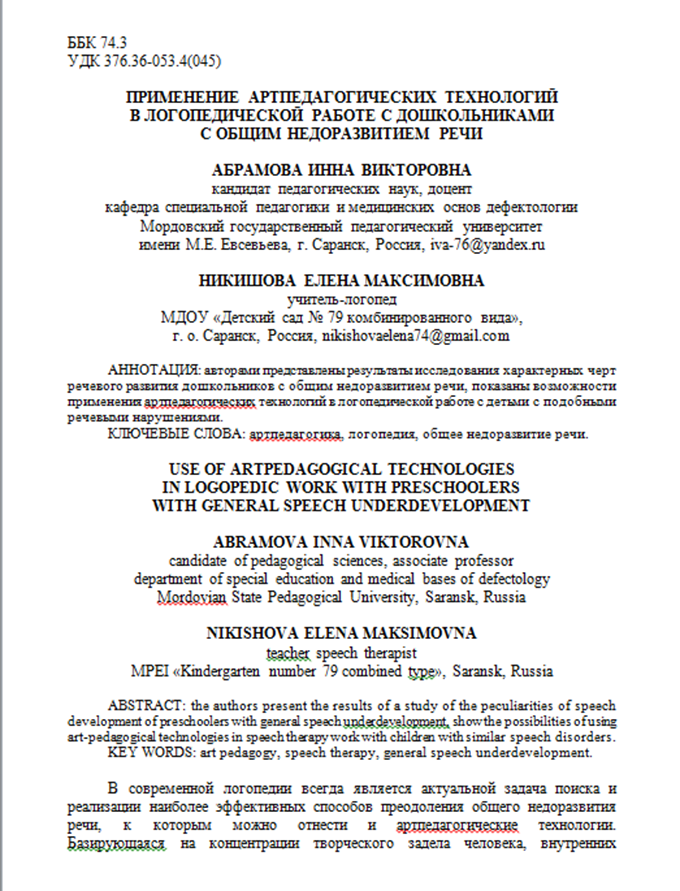 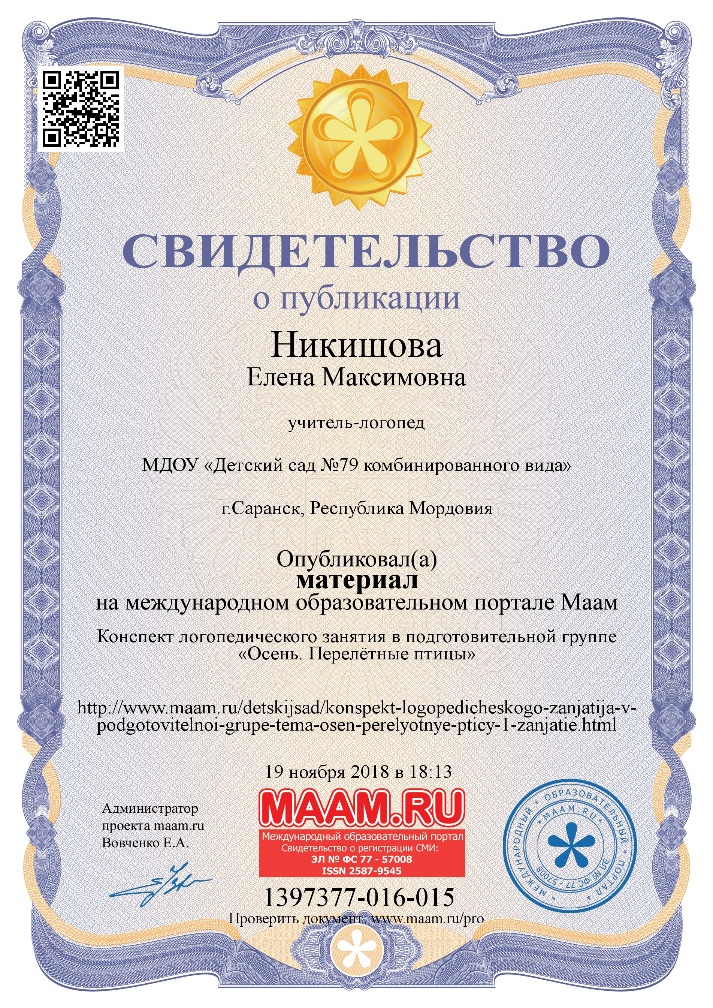 7. Наличие авторских программ и методических пособий
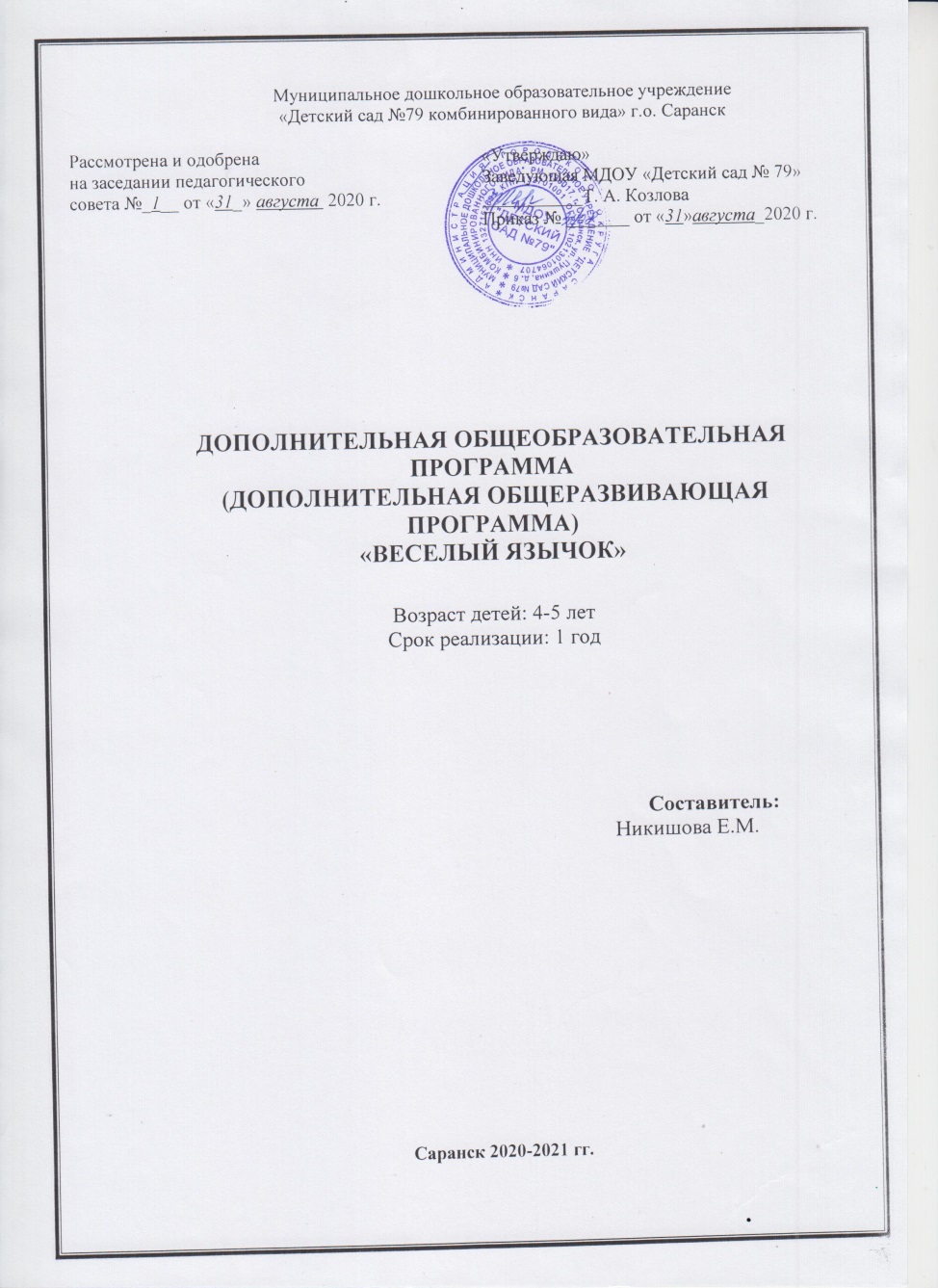 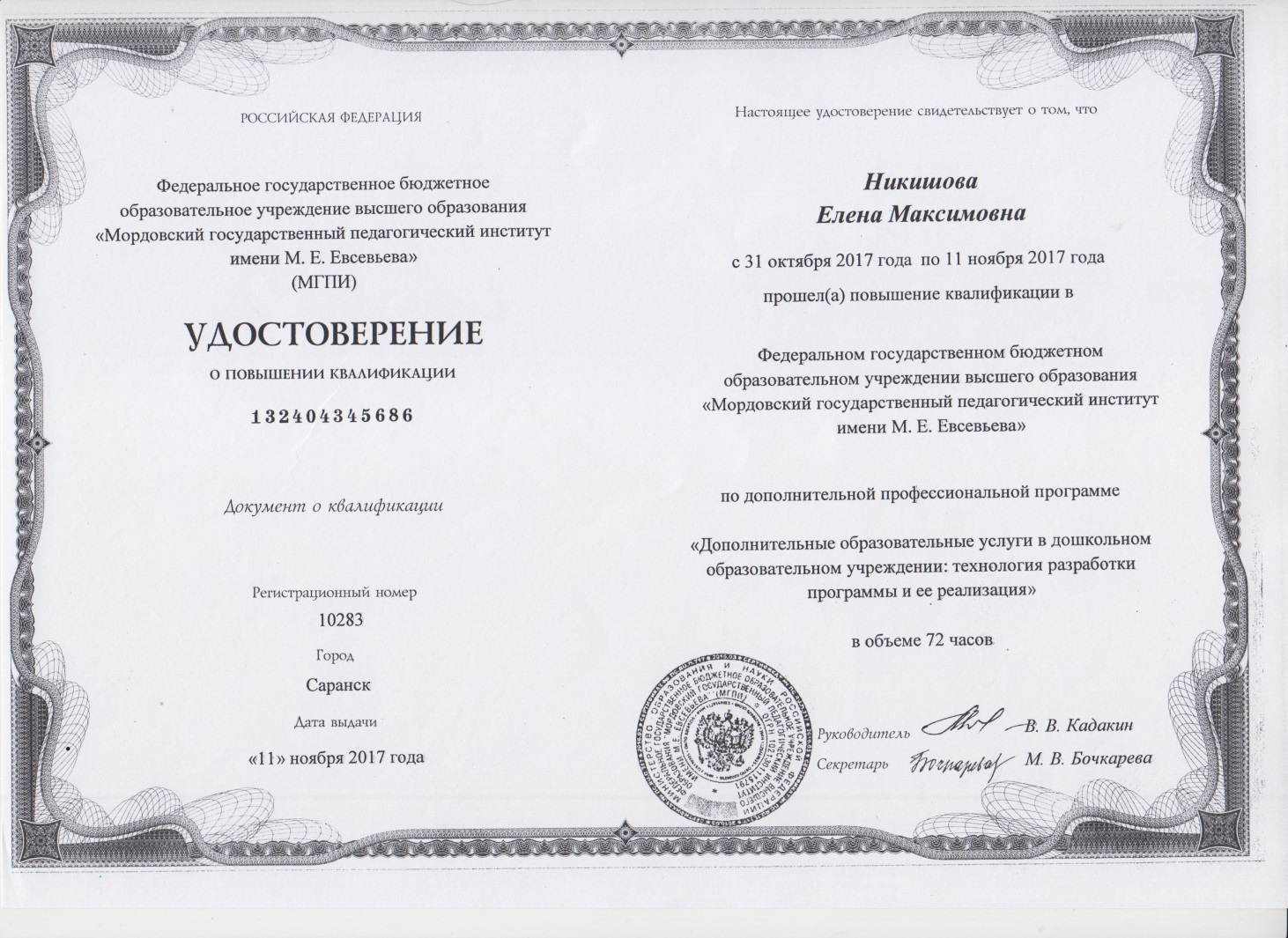 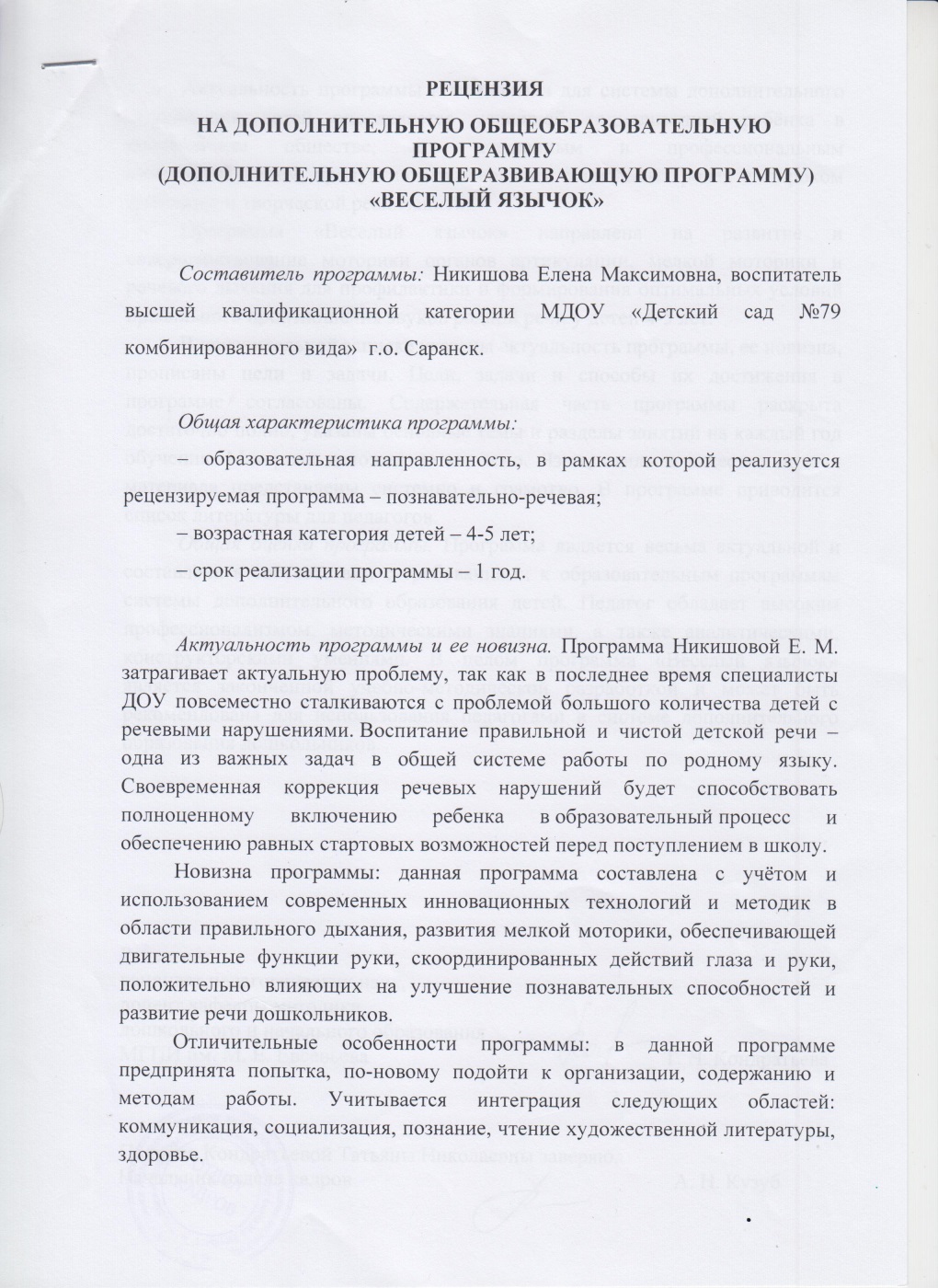 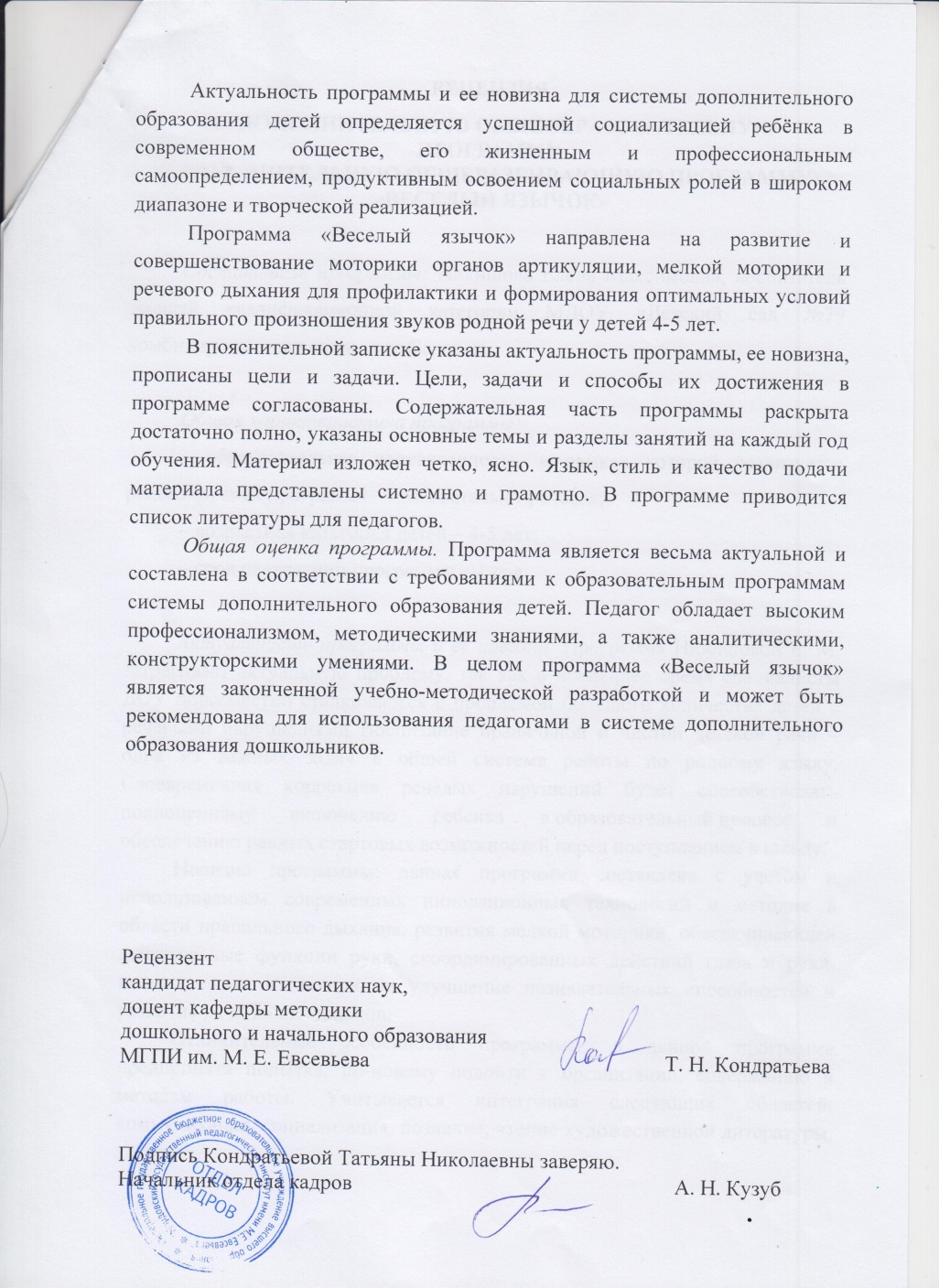 8. Выступления на заседаниях методических советов, научно-практических конференциях, педагогических чтениях, семинарах, секциях, форумах,  радиопередачах(очно):
Уровень образовательной организации – 2
Межрегиональный – 1
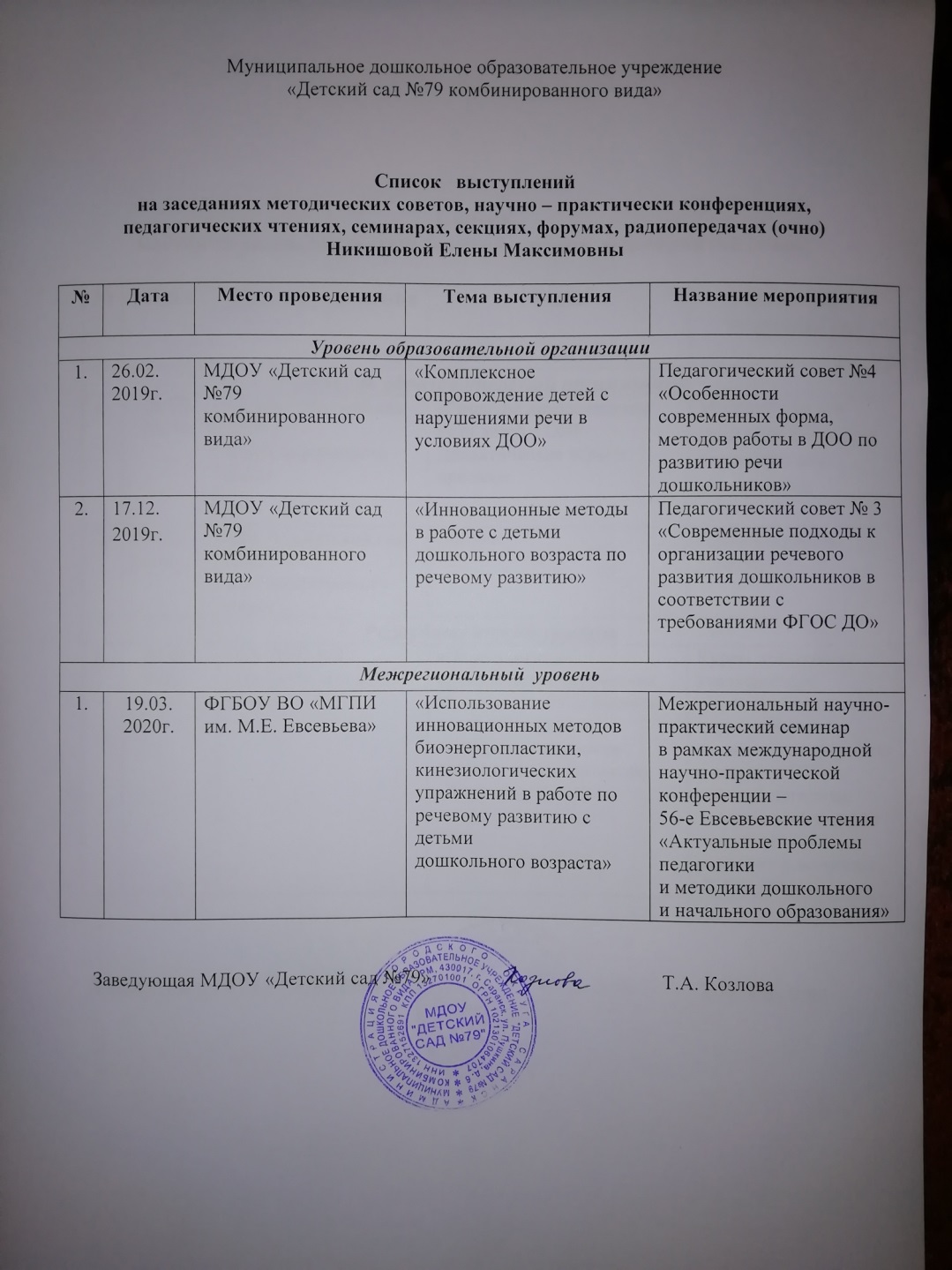 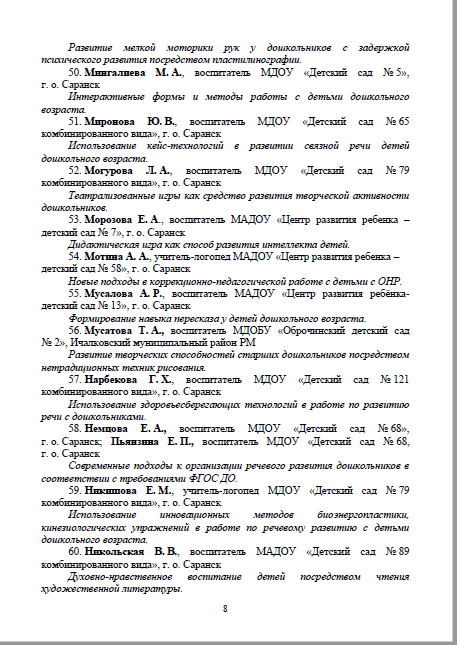 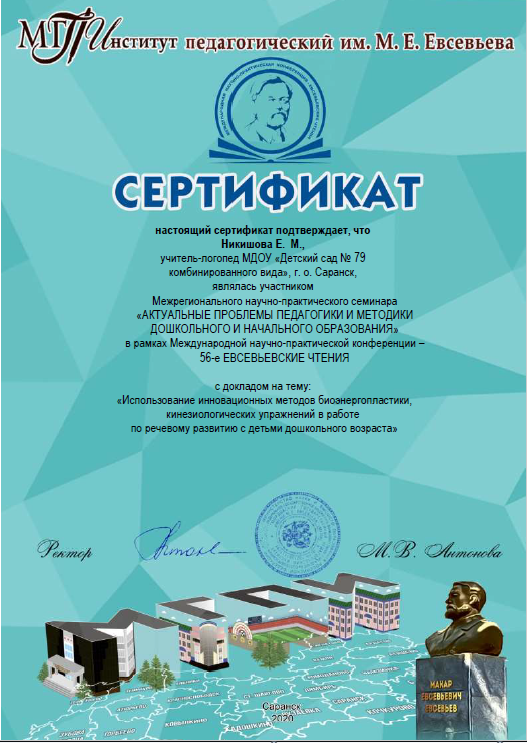 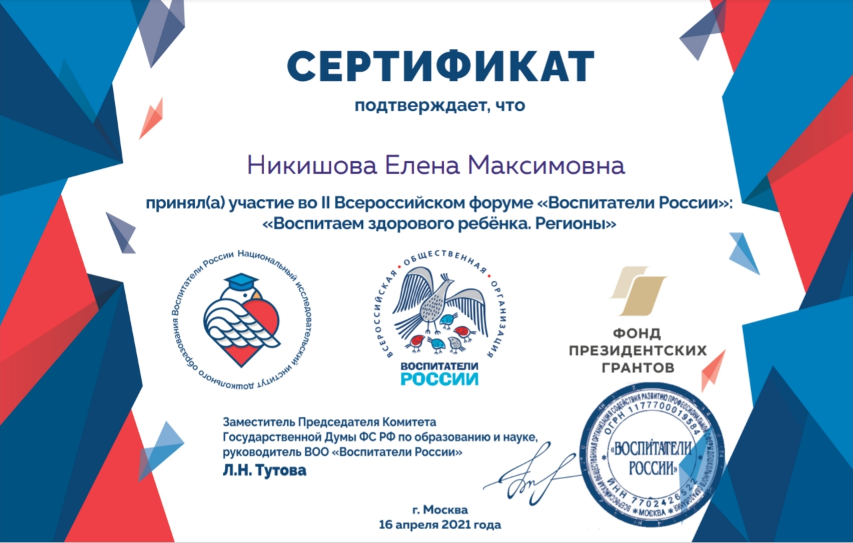 9. Проведение открытых 
мастер – классов, занятий, мероприятий
Уровень образовательной организации – 2
Муниципальный уровень – 1 
Республиканский уровень – 1
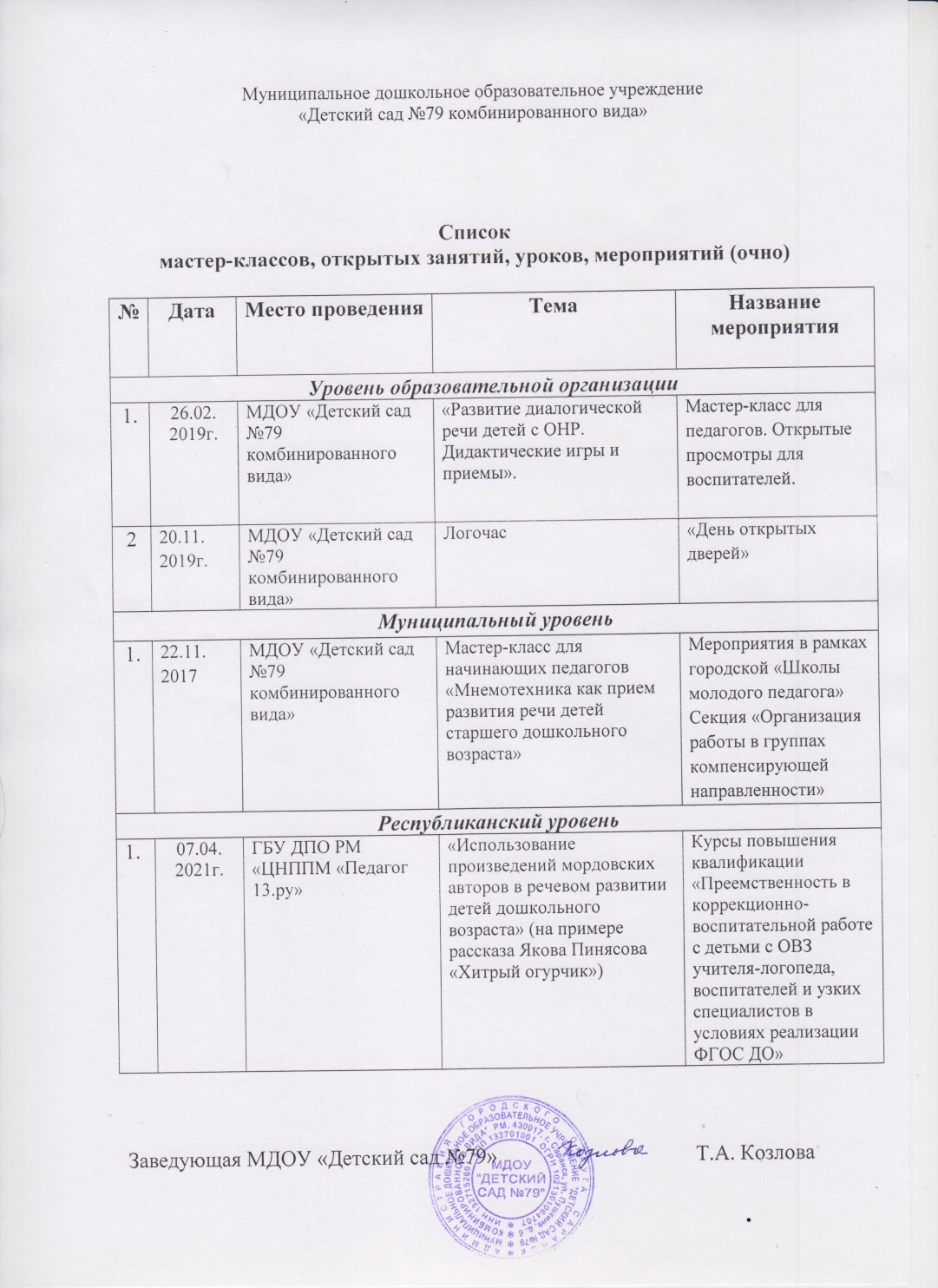 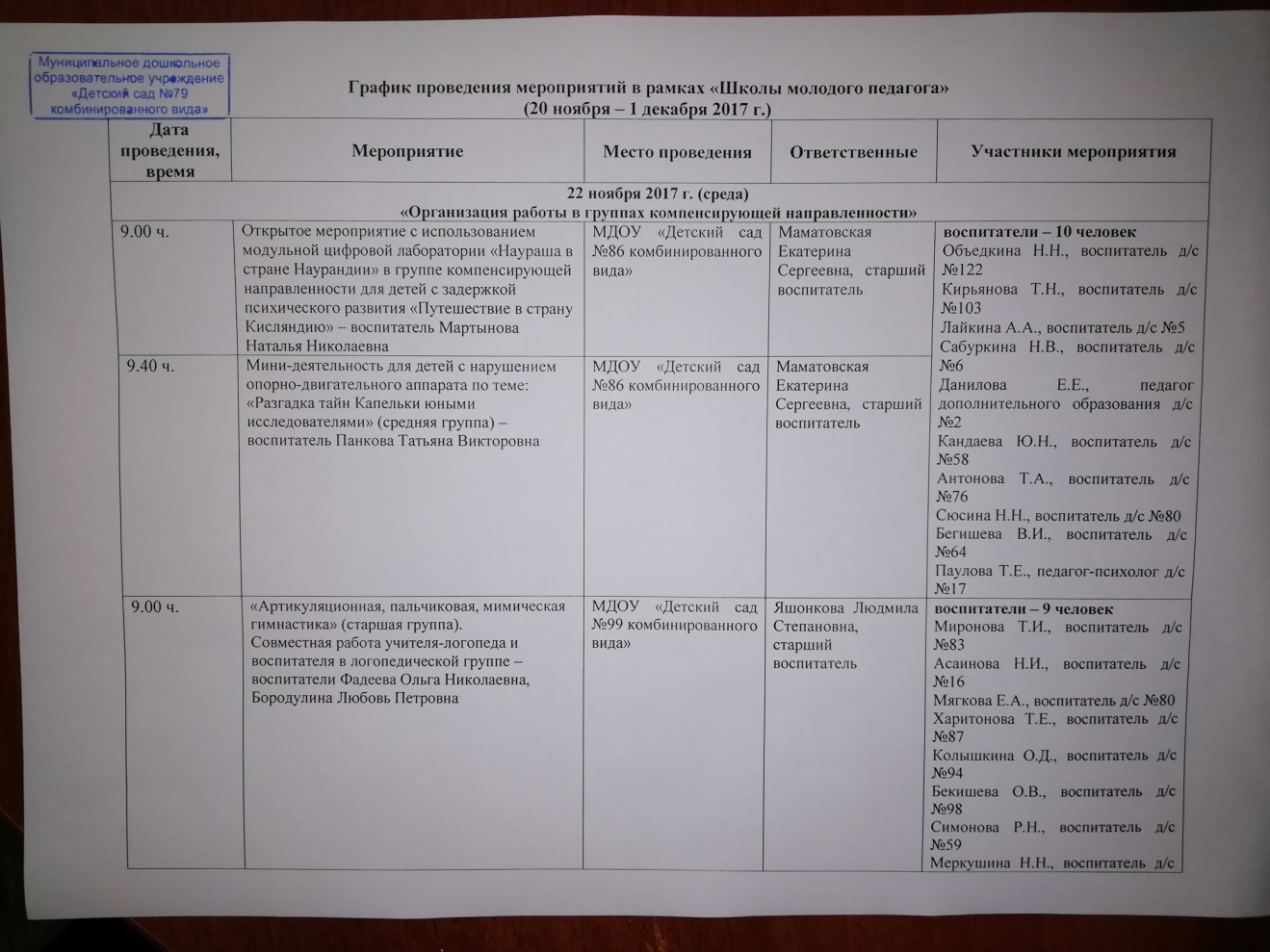 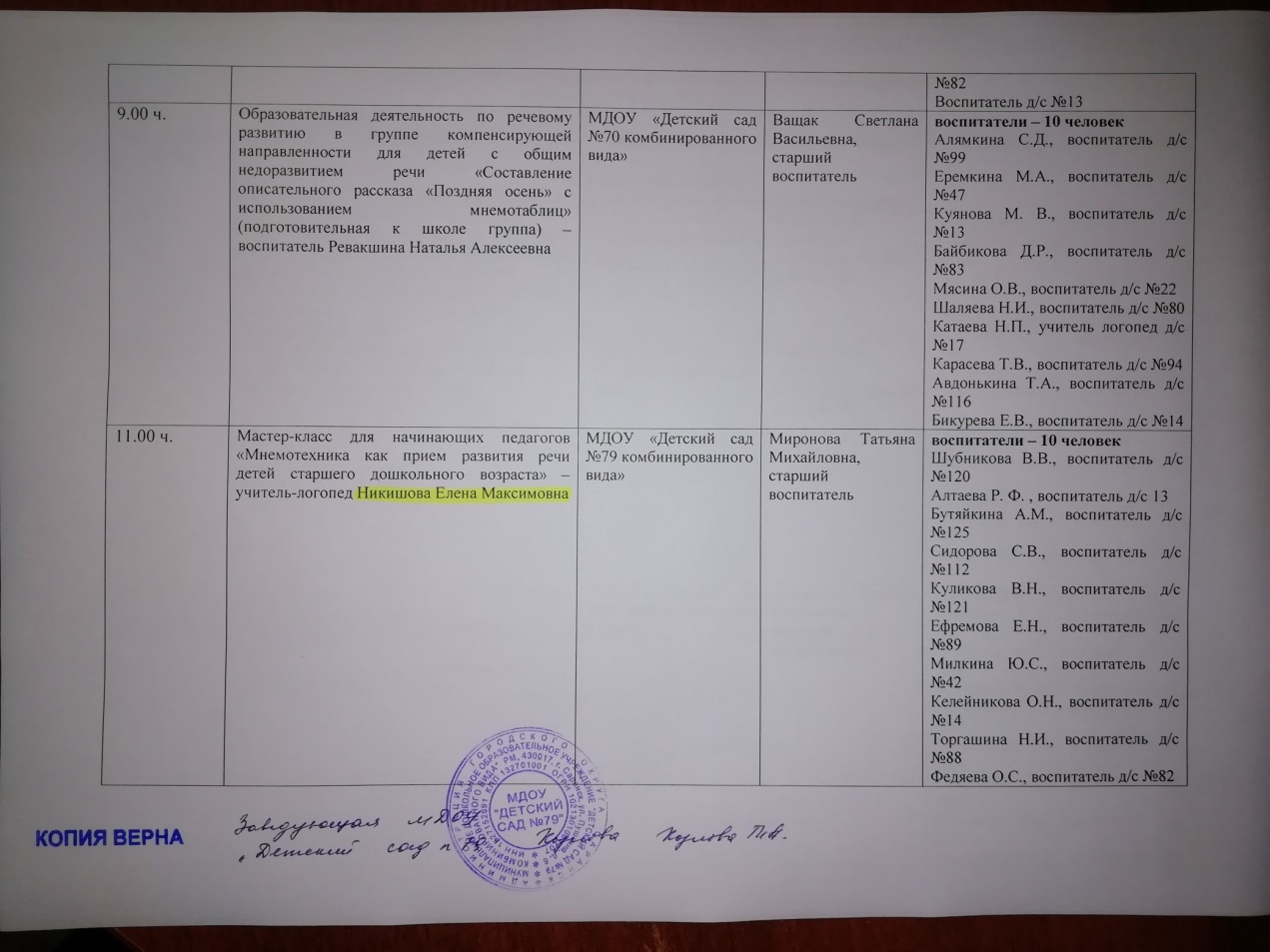 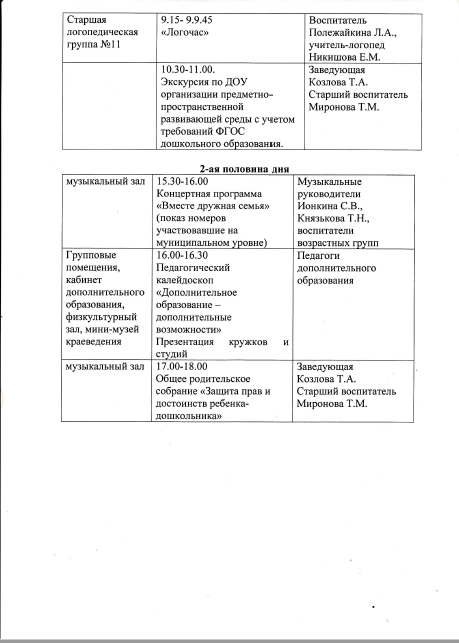 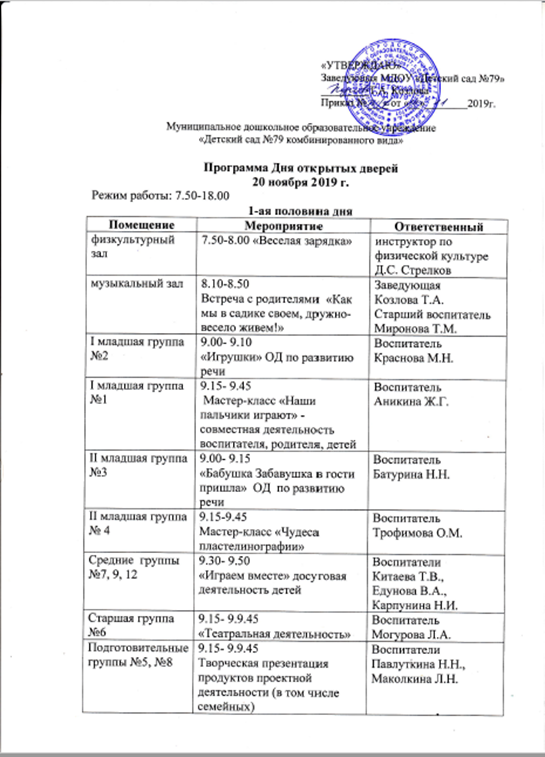 10. Экспертная деятельность
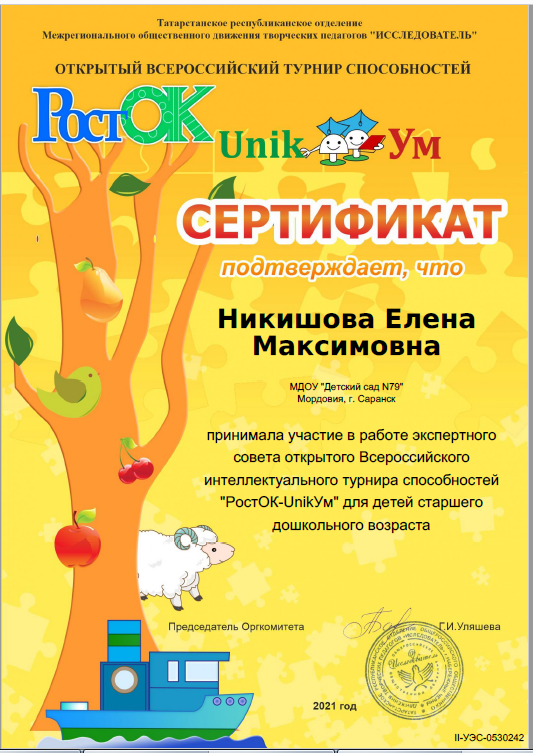 11.Наставничество
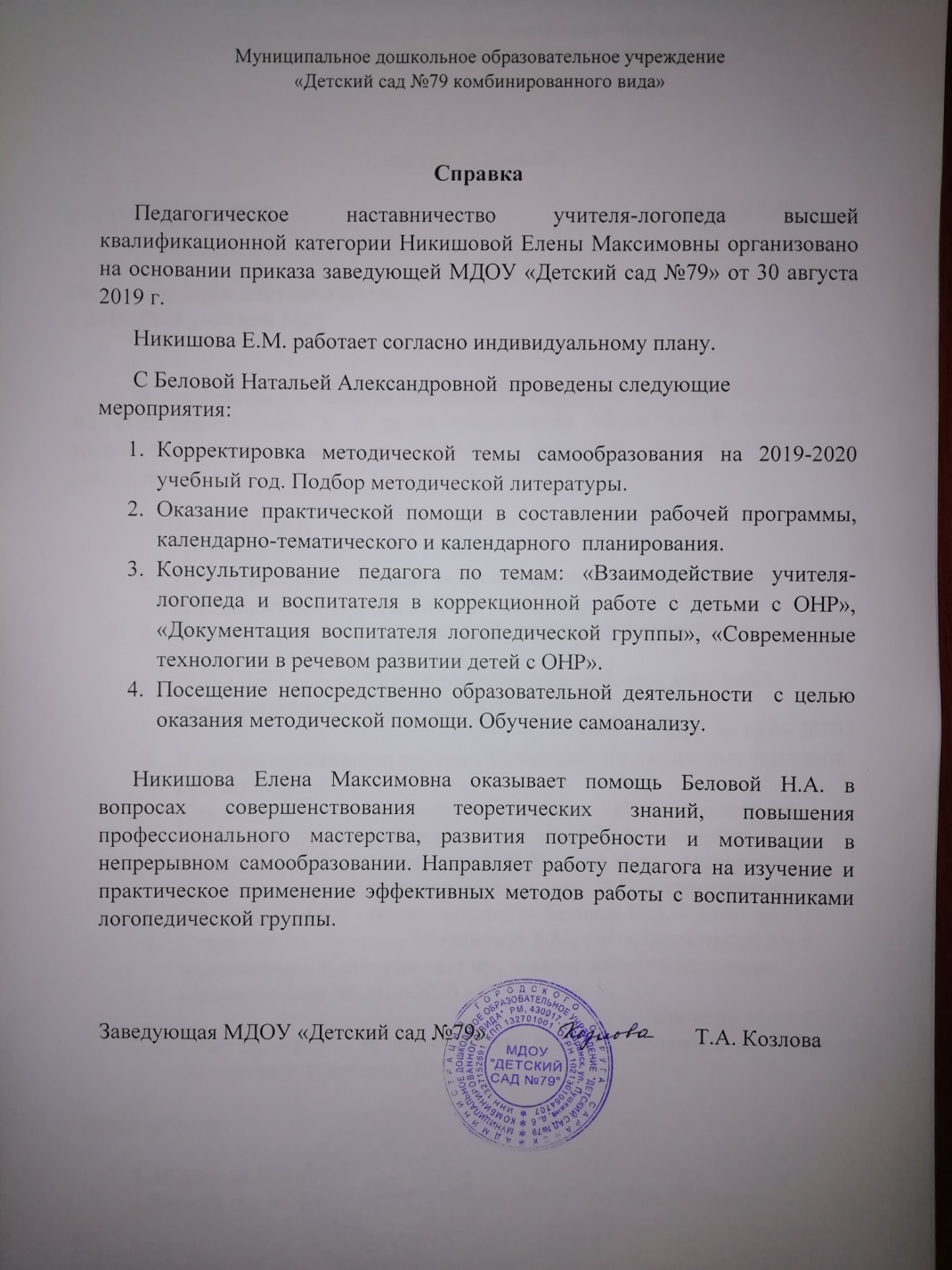 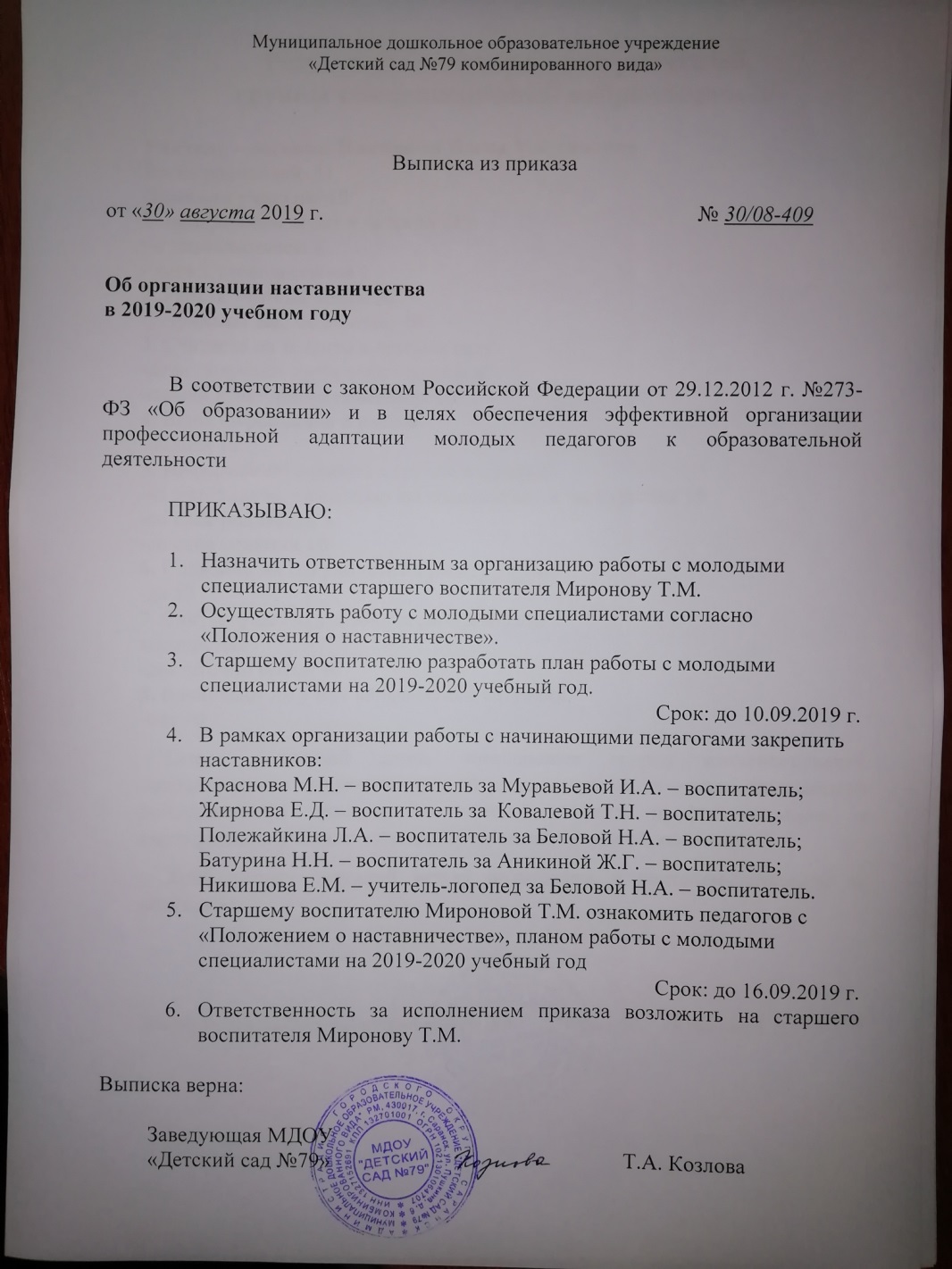 12. Общественно-педагогическая активность педагога: участие в работе педагогических сообществ, комиссиях, в жюри конкурсов
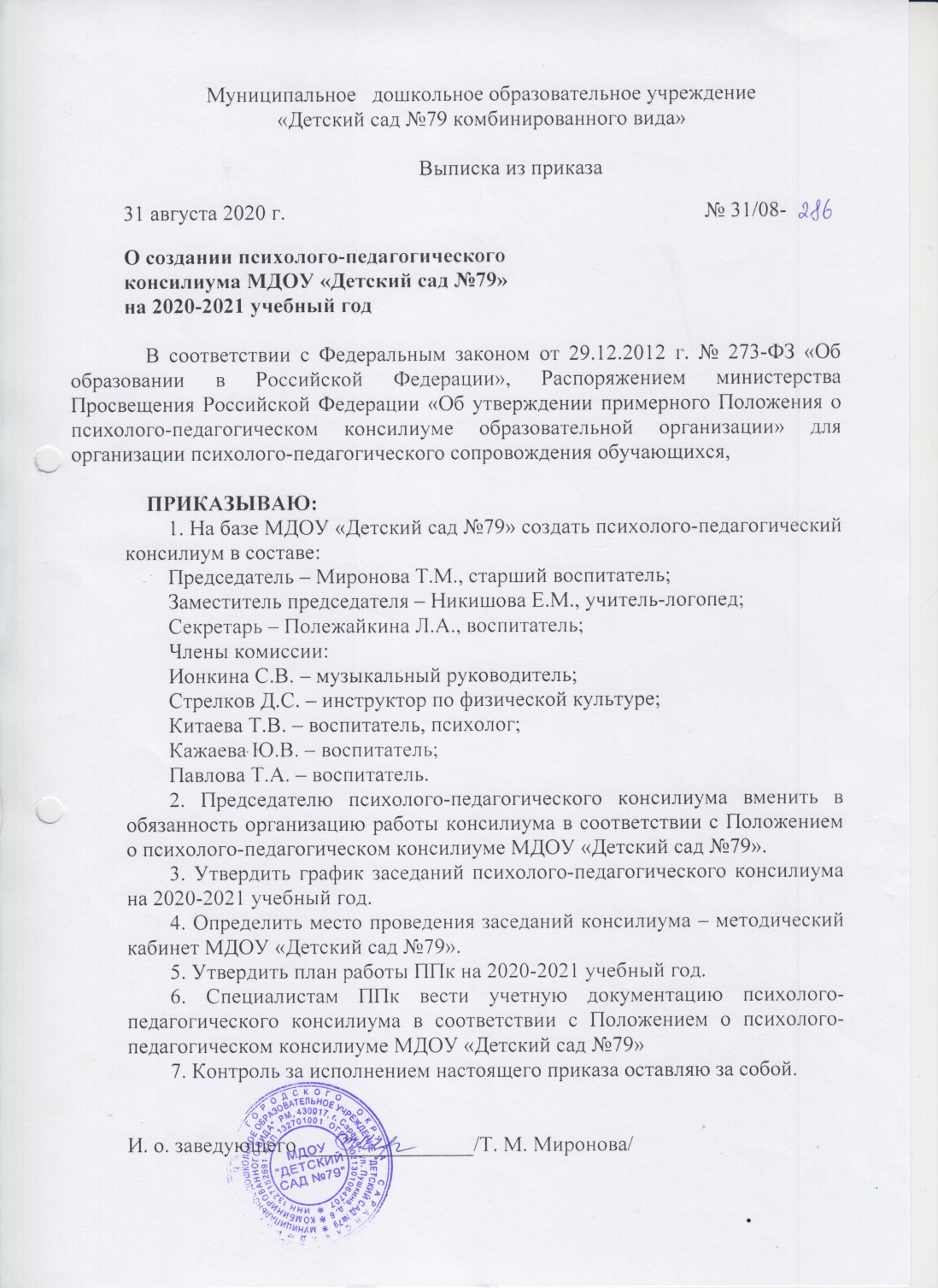 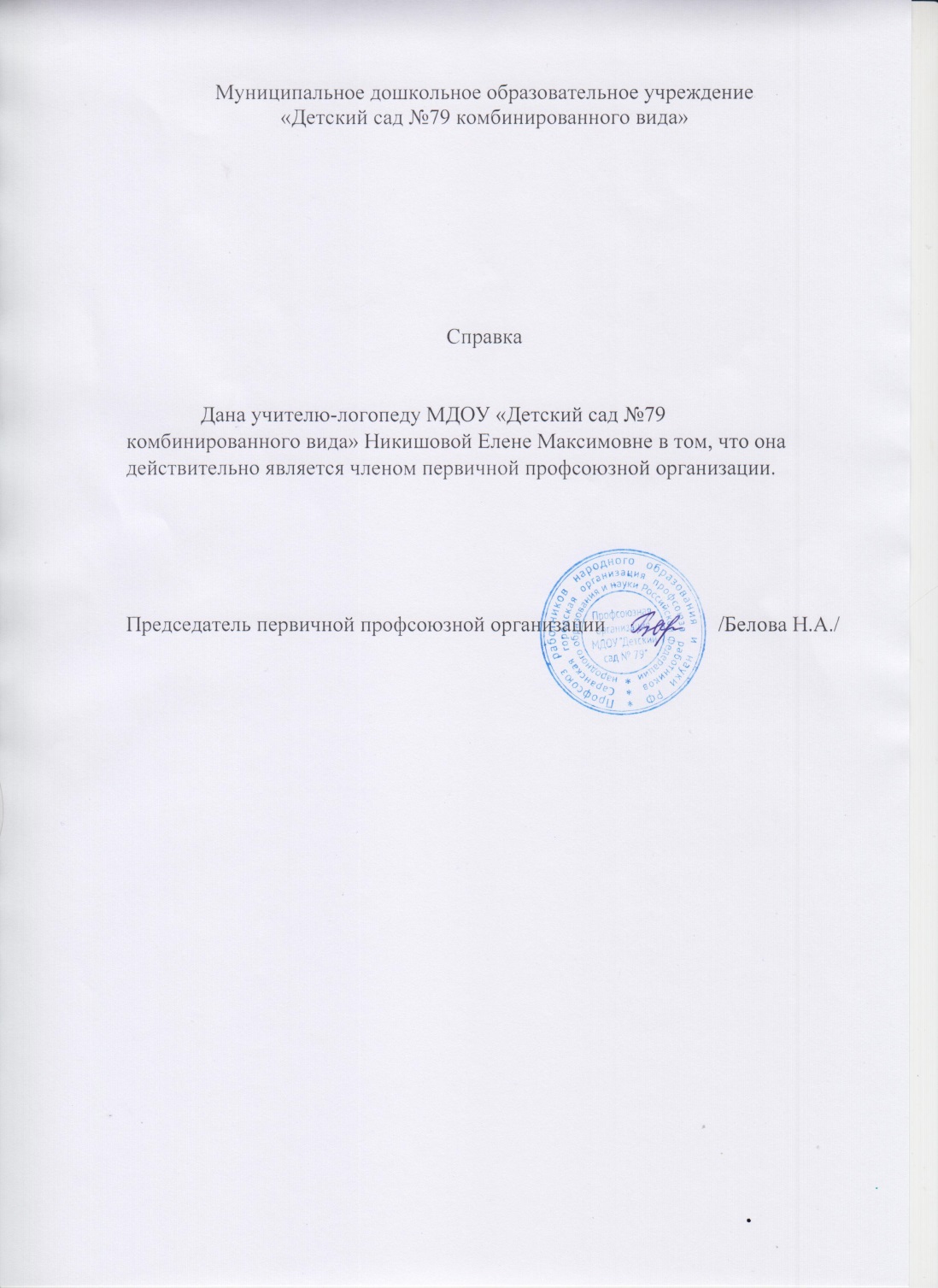 13. Участие педагога в профессиональных конкурсах
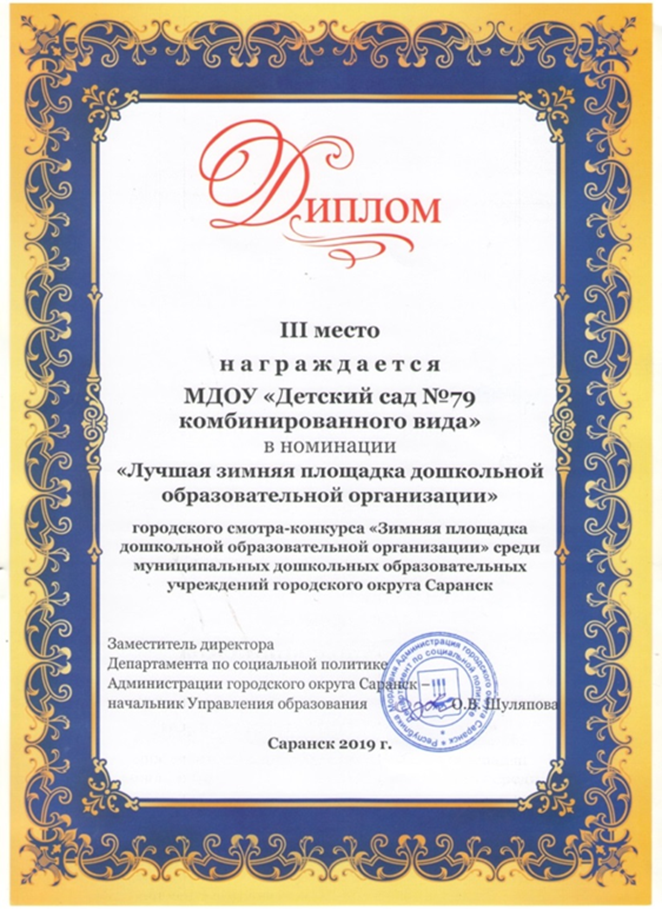 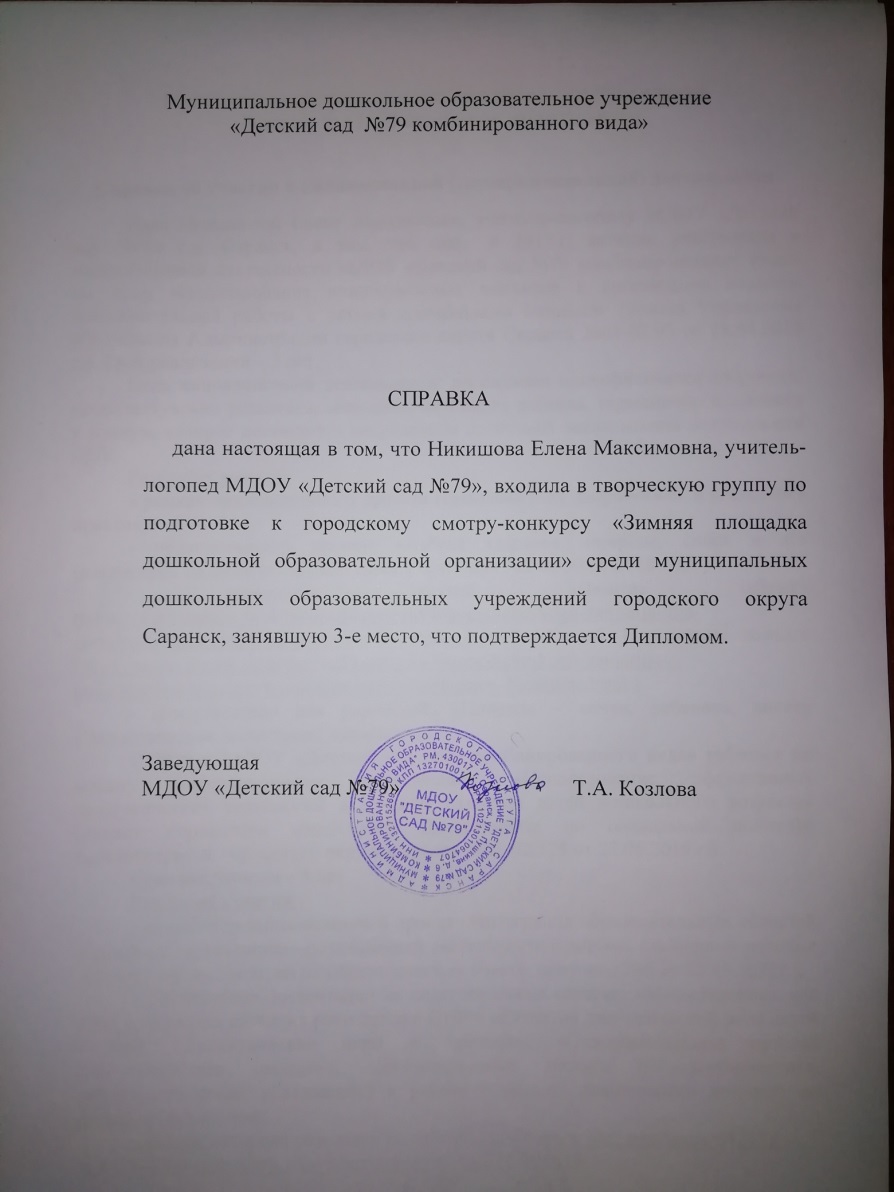 14. Награды и поощрения
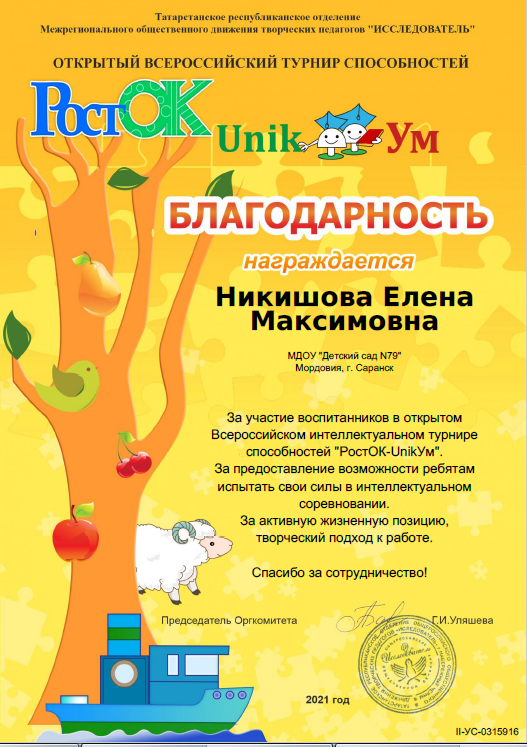